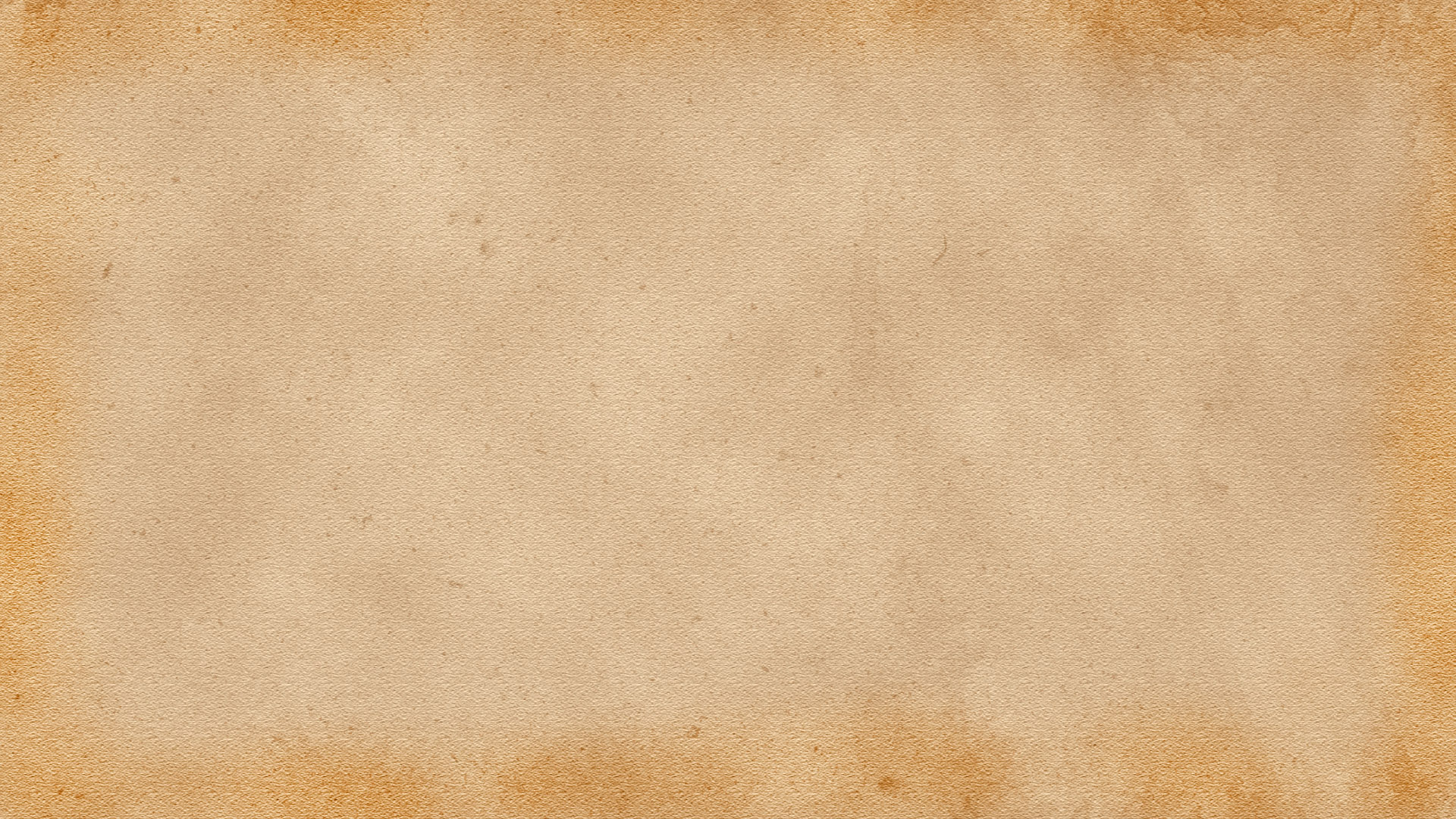 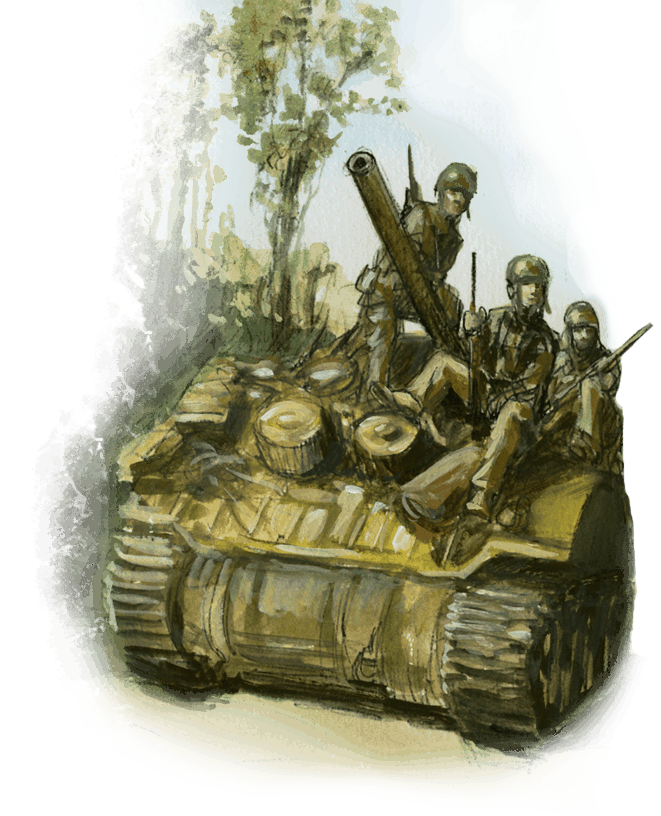 Welcome!
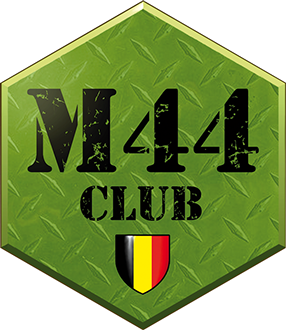 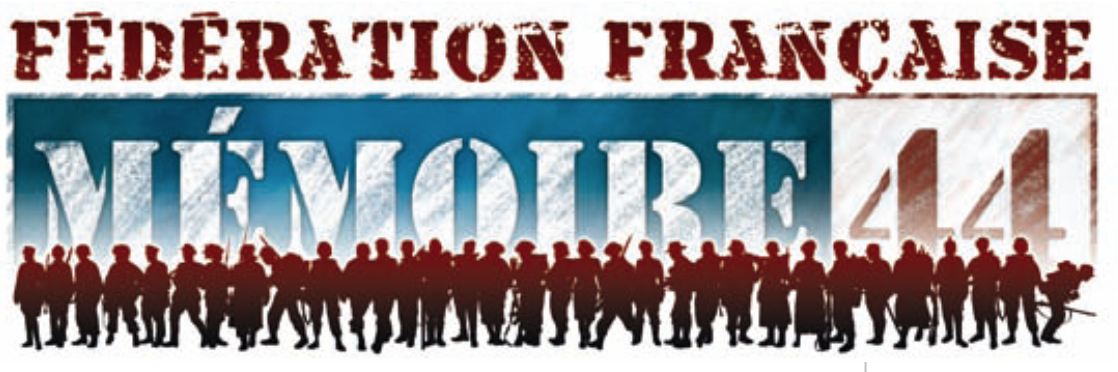 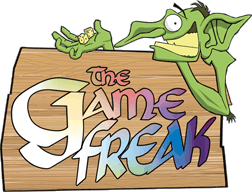 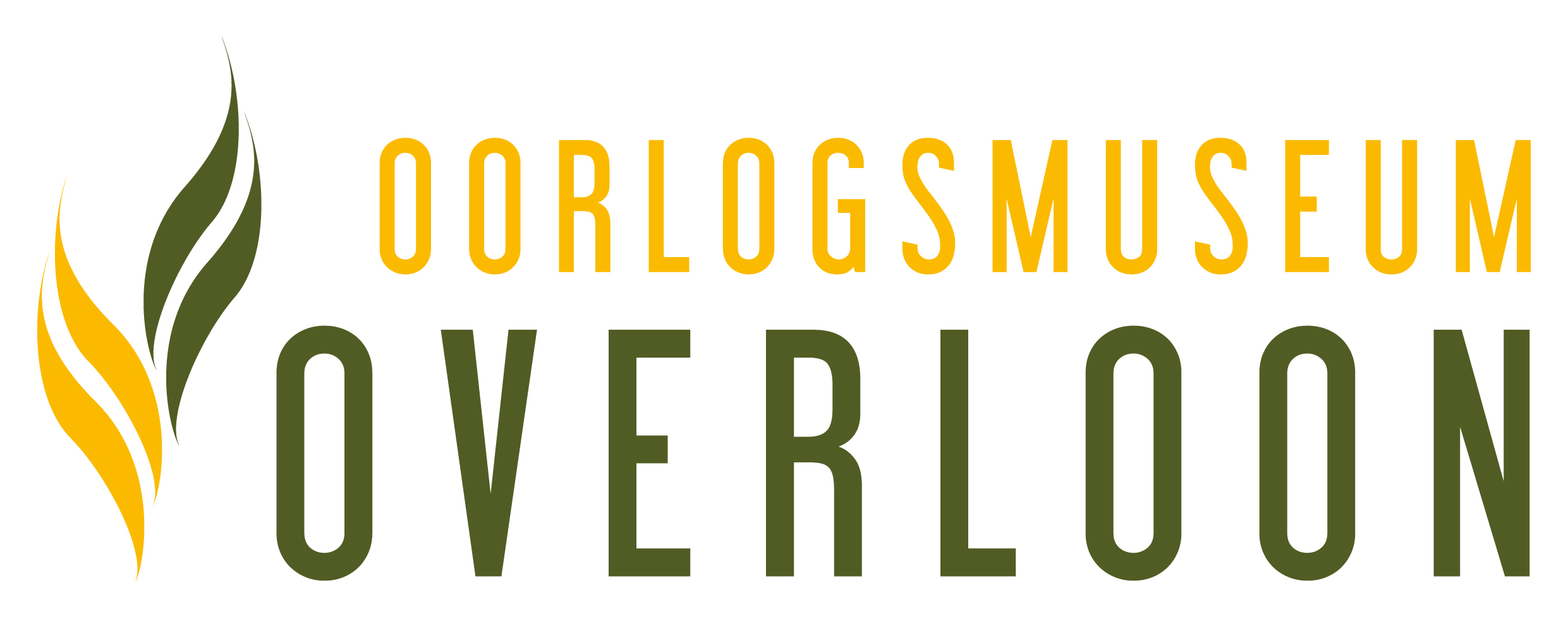 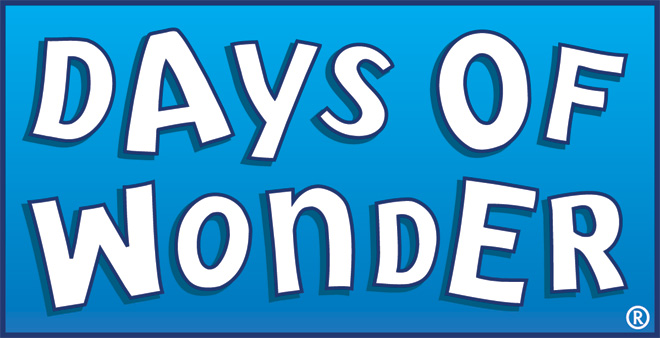 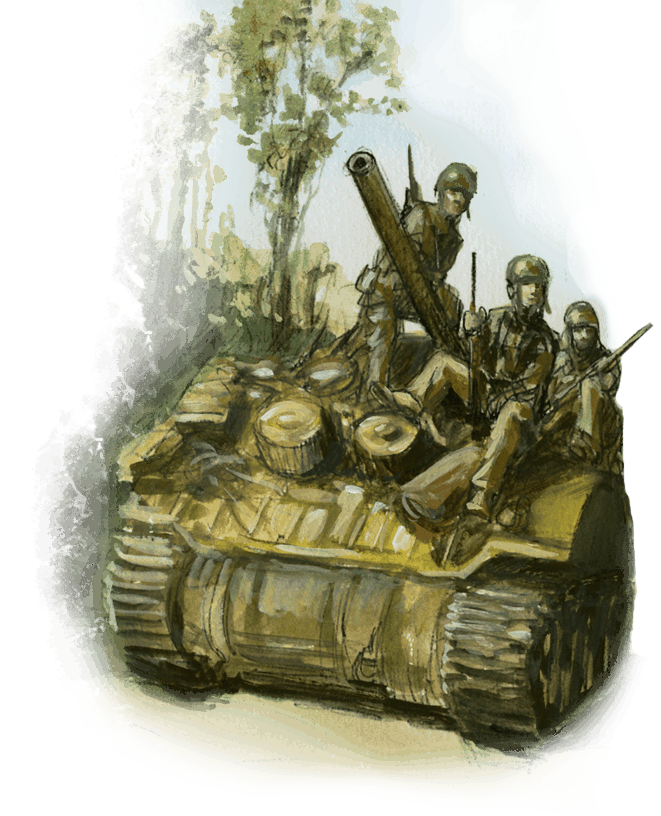 Talen, language, langue, sprache,lingua
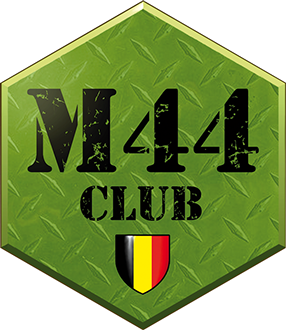 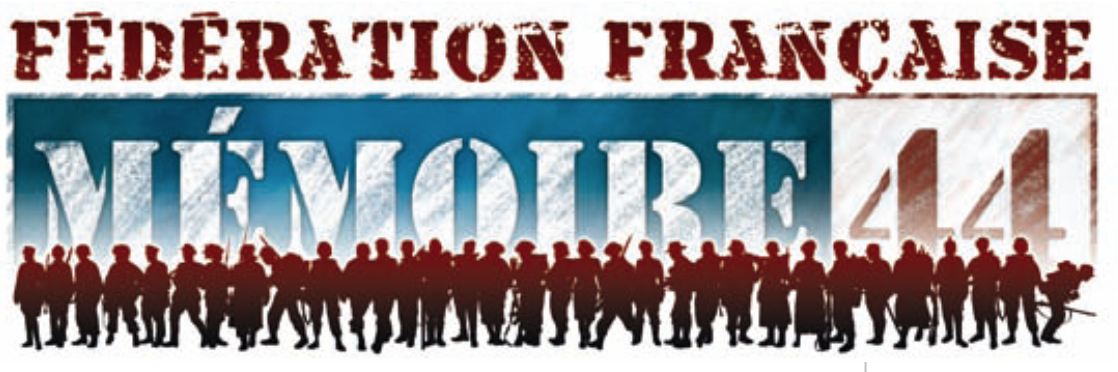 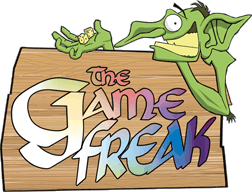 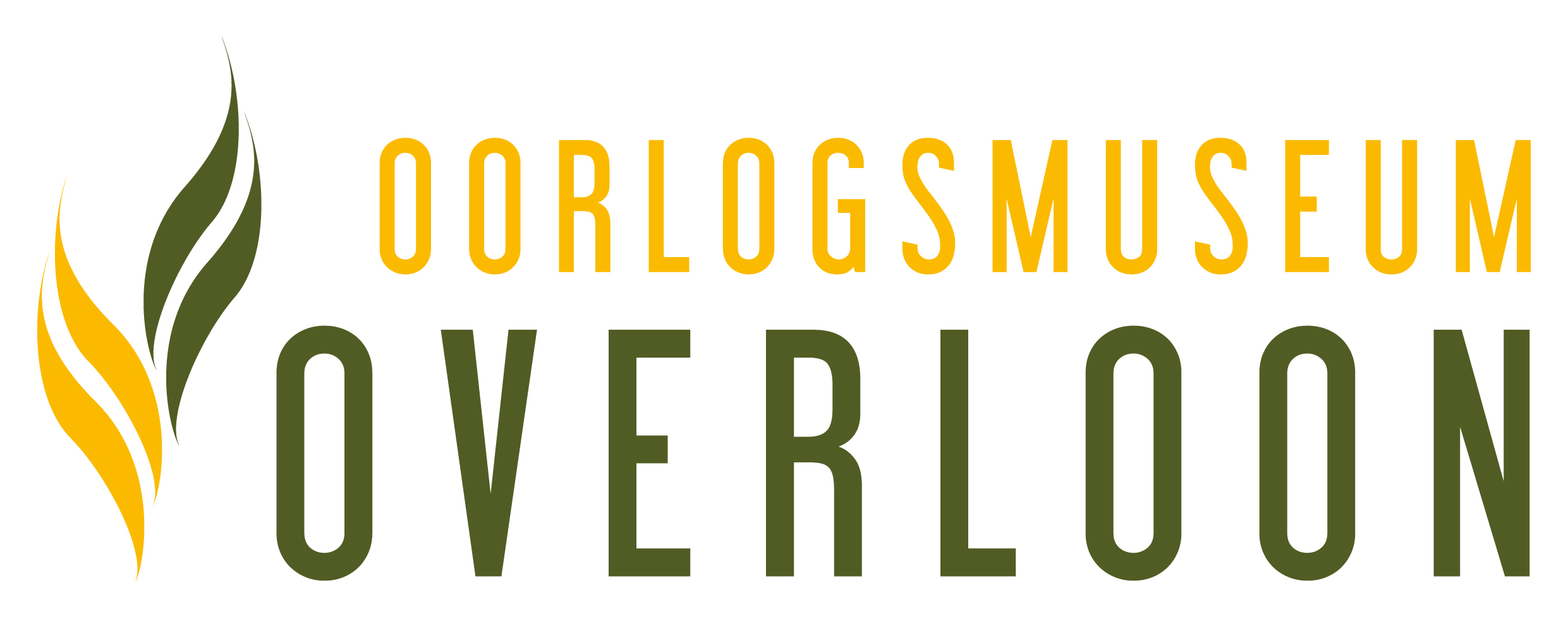 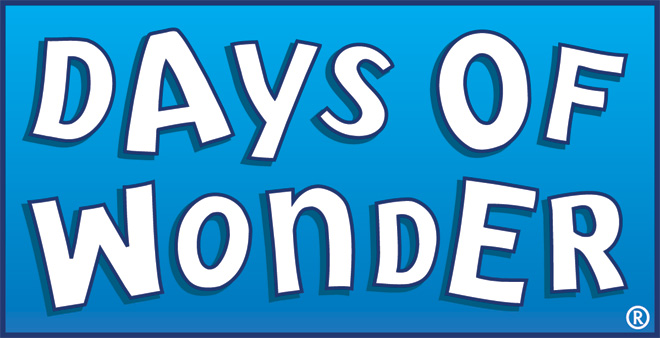 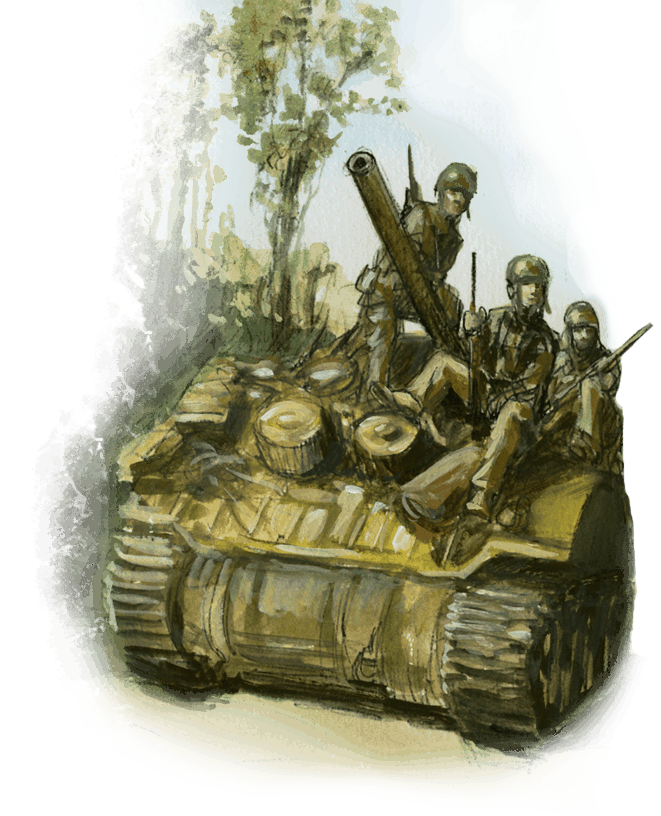 Thanks
Translation:
Droopy007
Lucky91
Arnout
Junior72
DDB73
Quit2
Mrs. Quit2
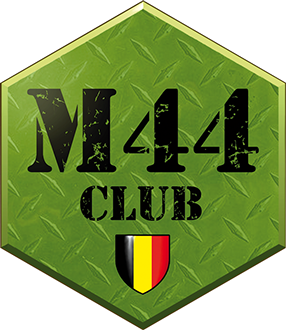 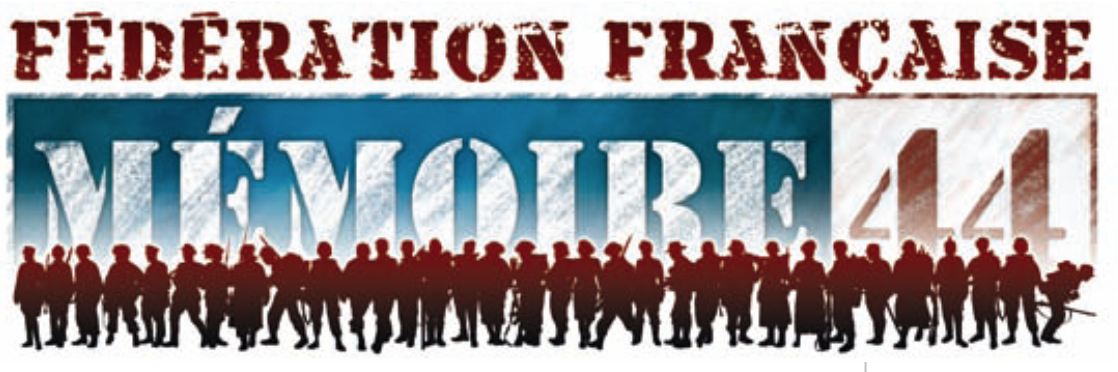 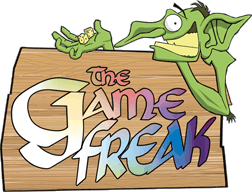 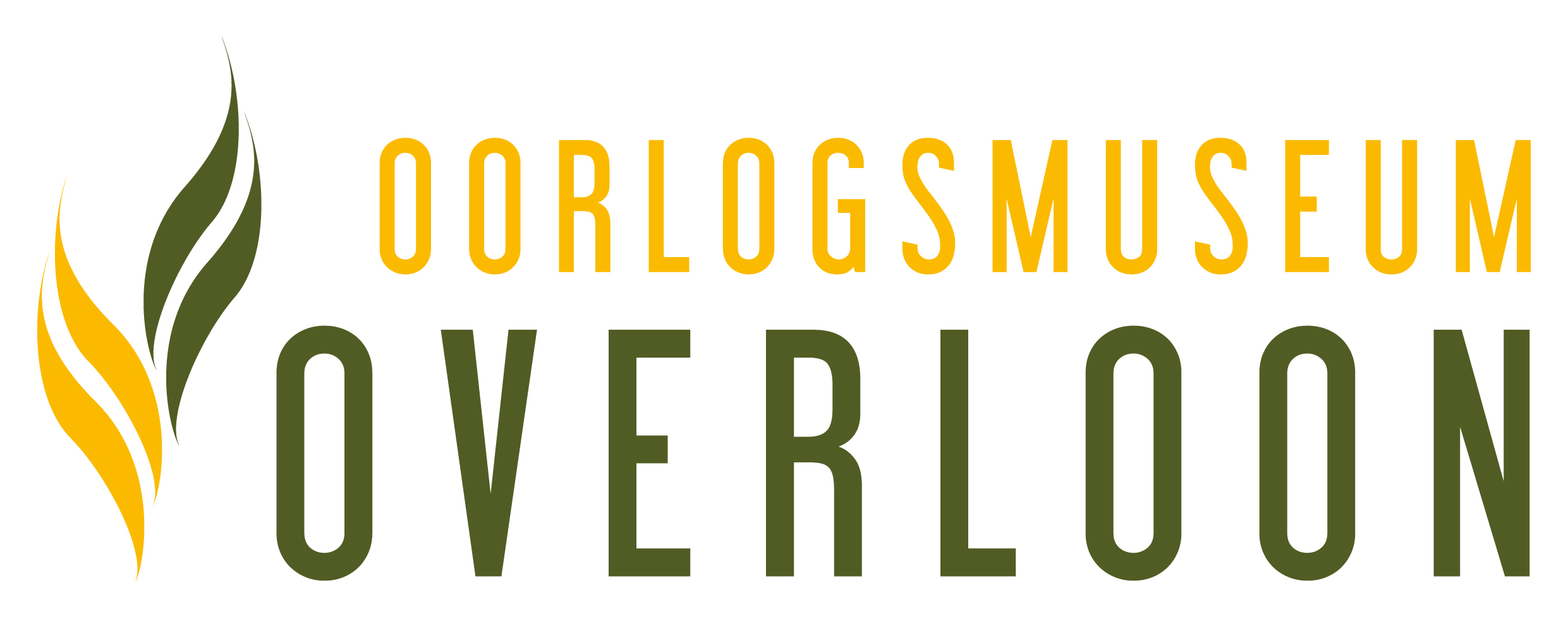 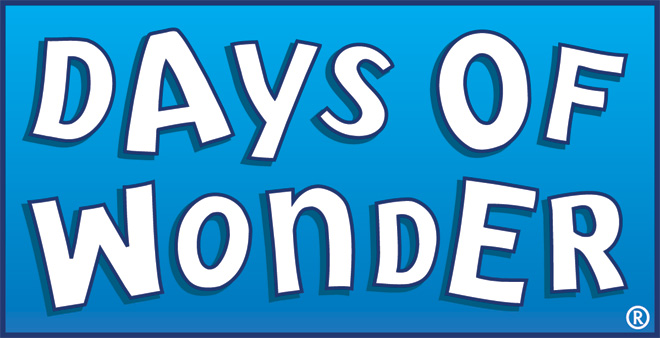 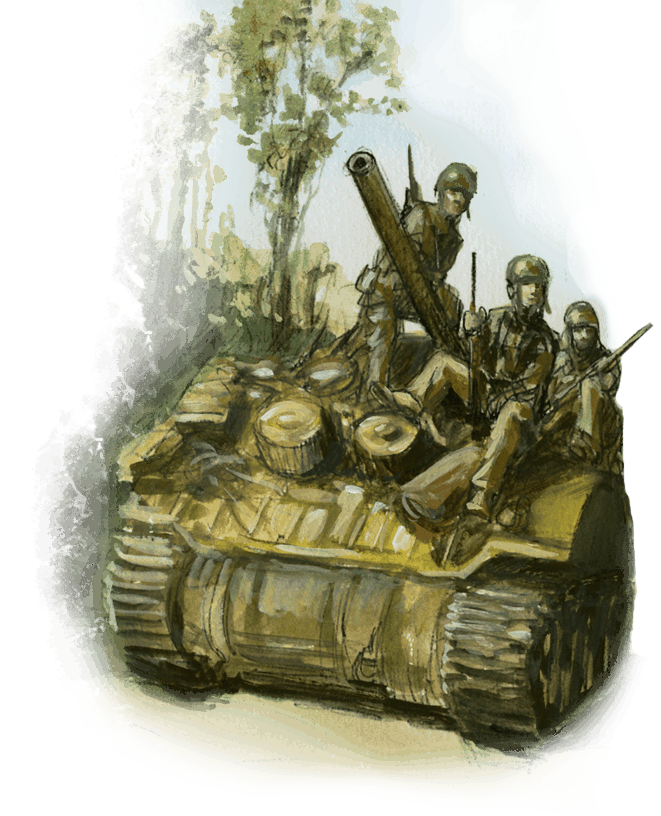 Rules
- Score to referee 
 - Next round 

 - Position control / Controle de 	Position
 - Jetons / Tokens
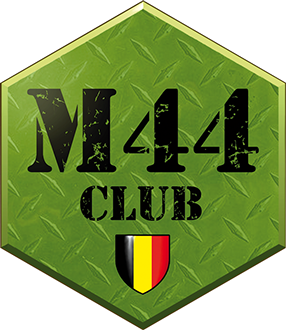 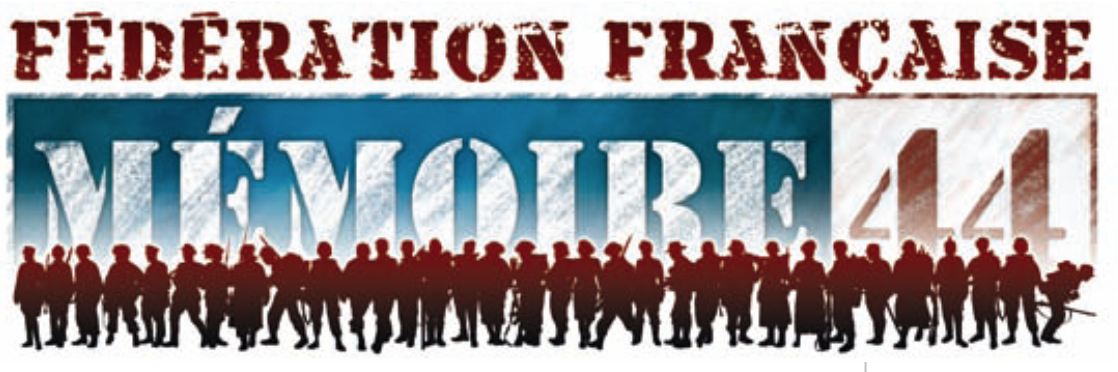 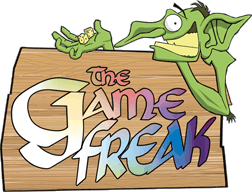 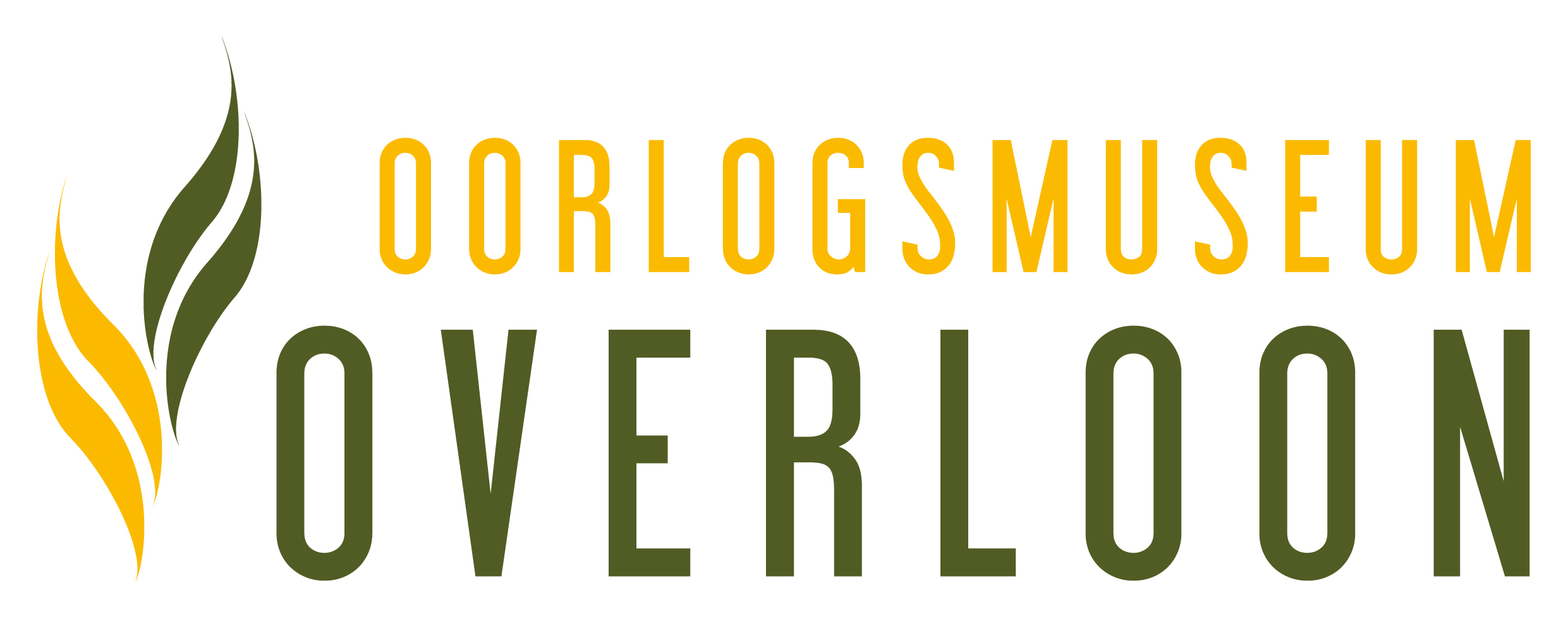 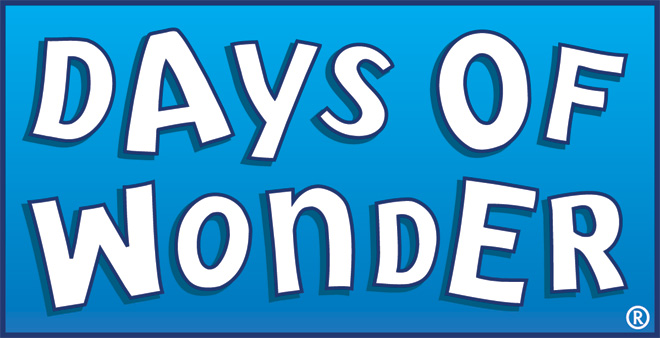 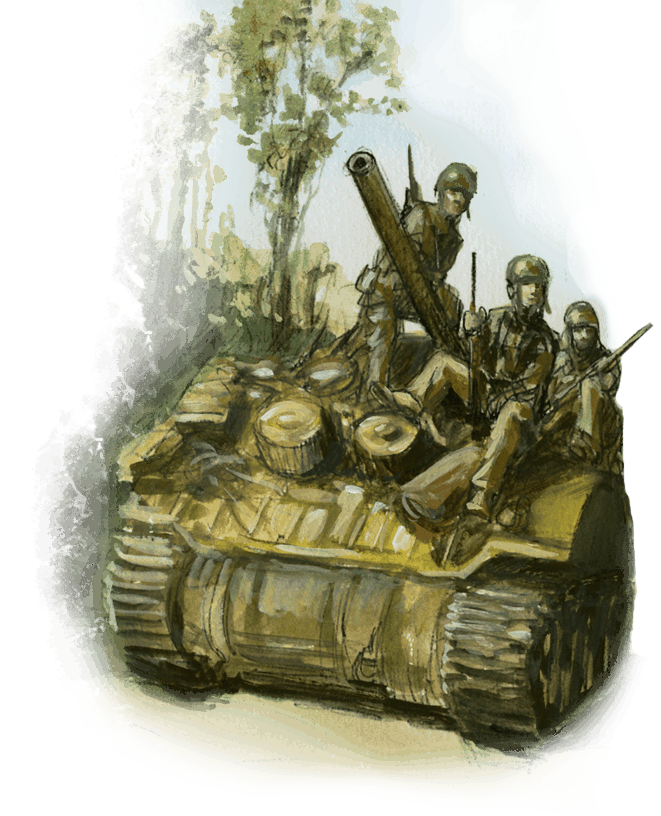 Scenario 1
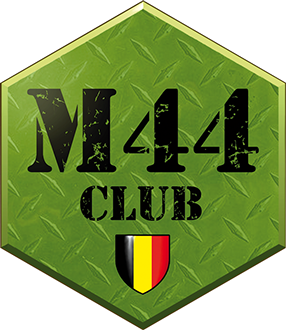 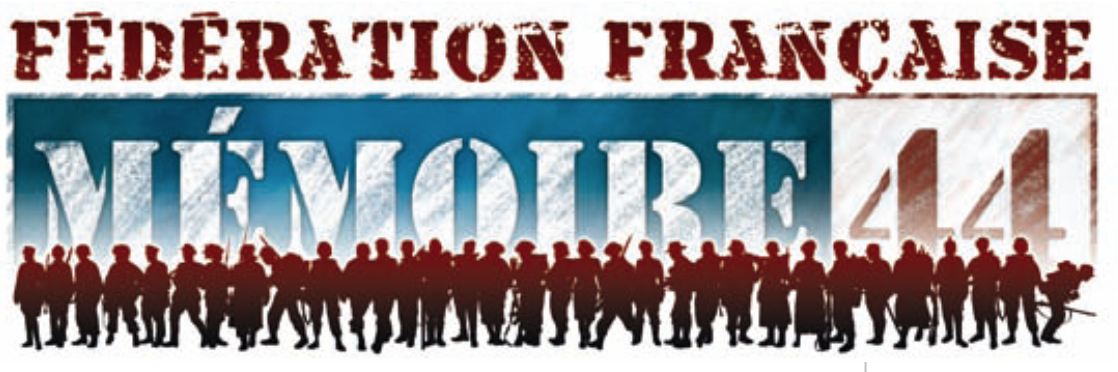 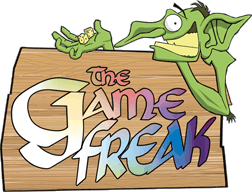 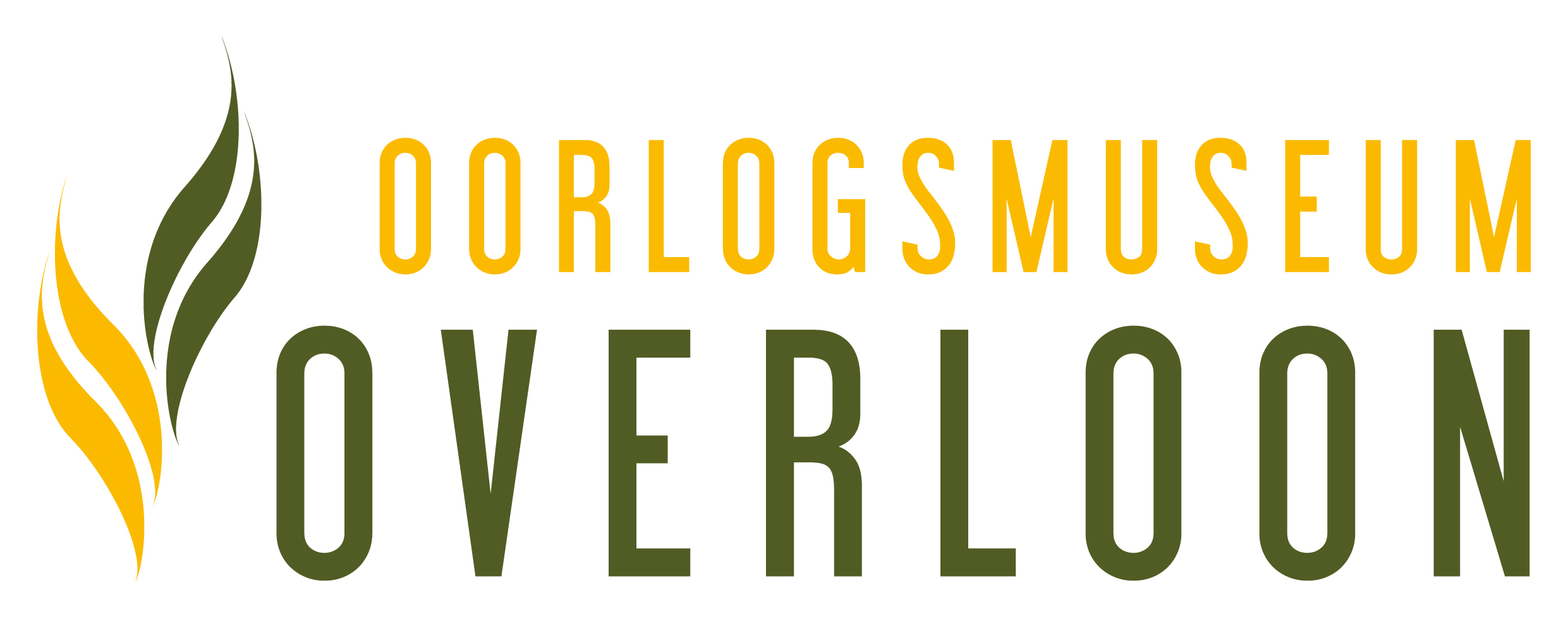 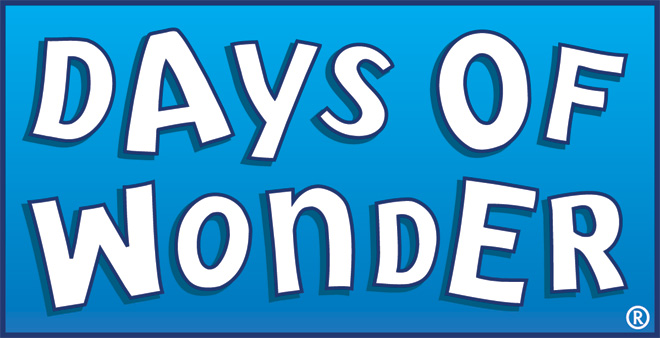 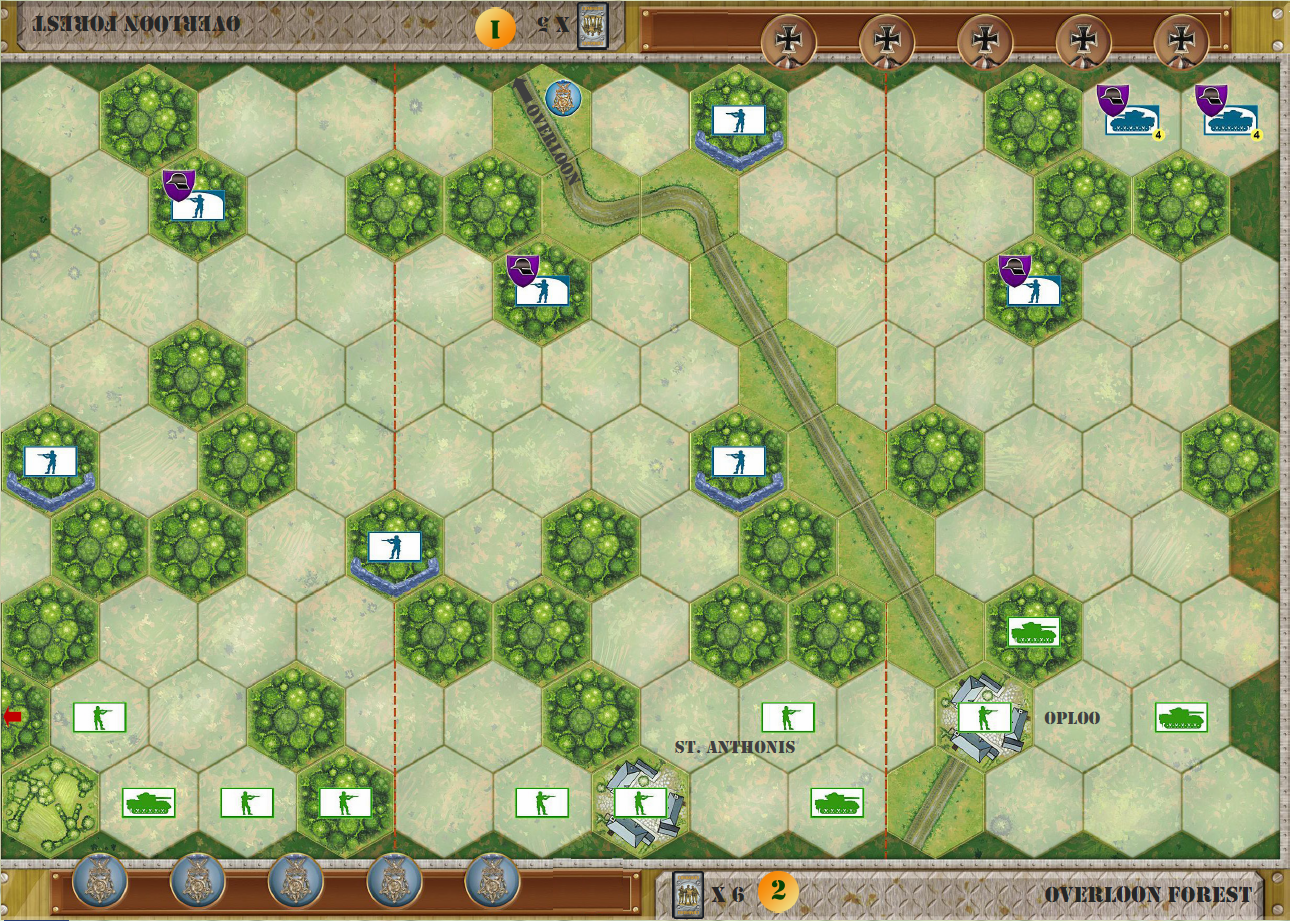 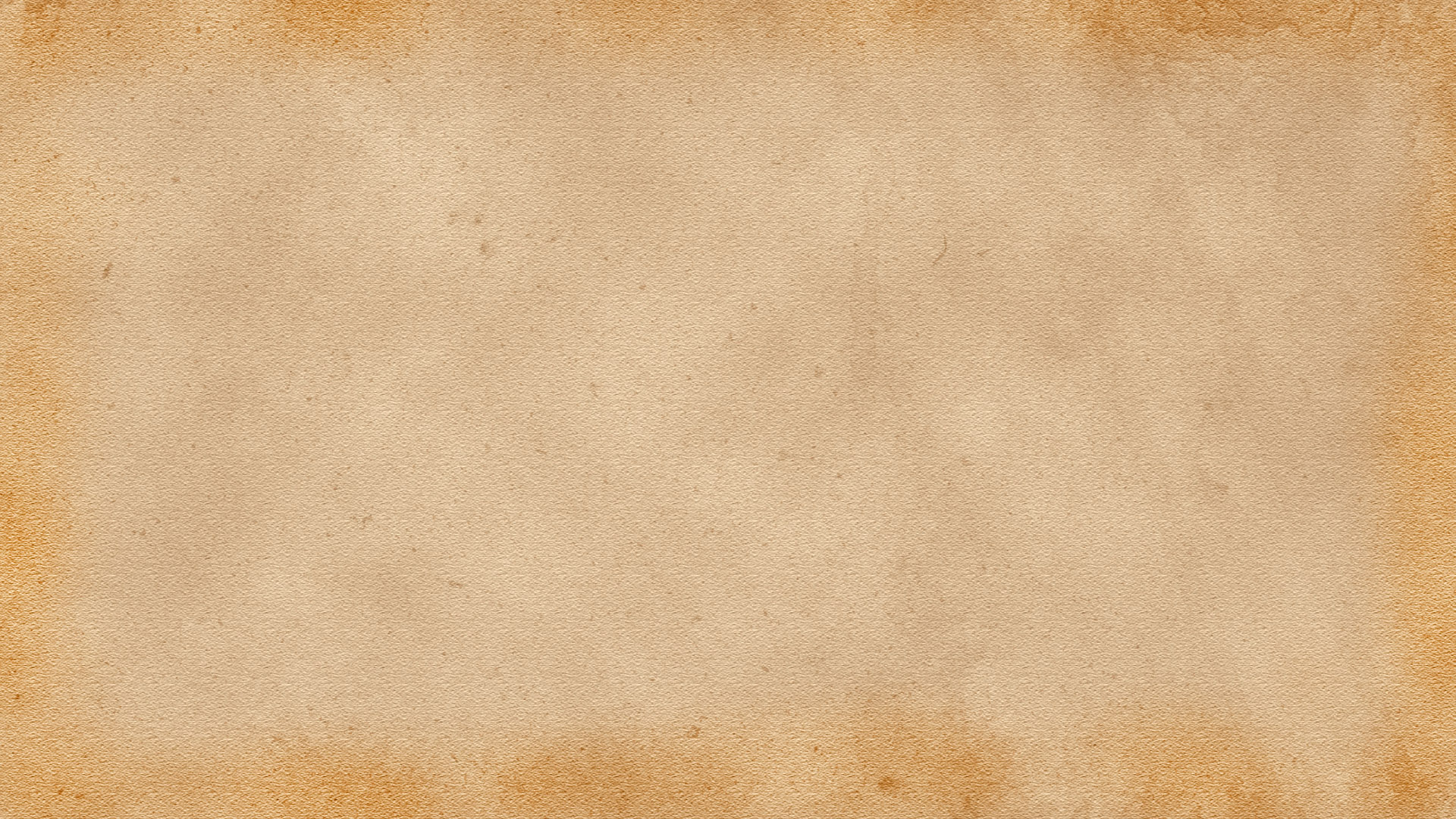 5 medals
Axis: 5 cards
Allies: 6 kaarten
Temp. Medal.
Special forces
Roads
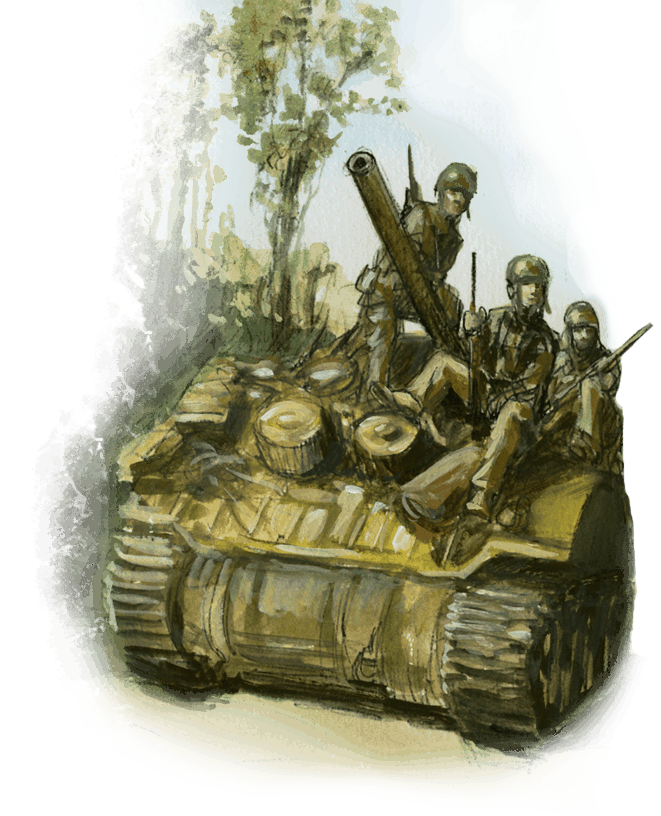 Good Luck
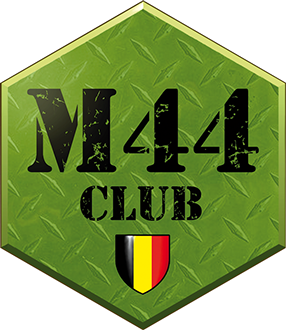 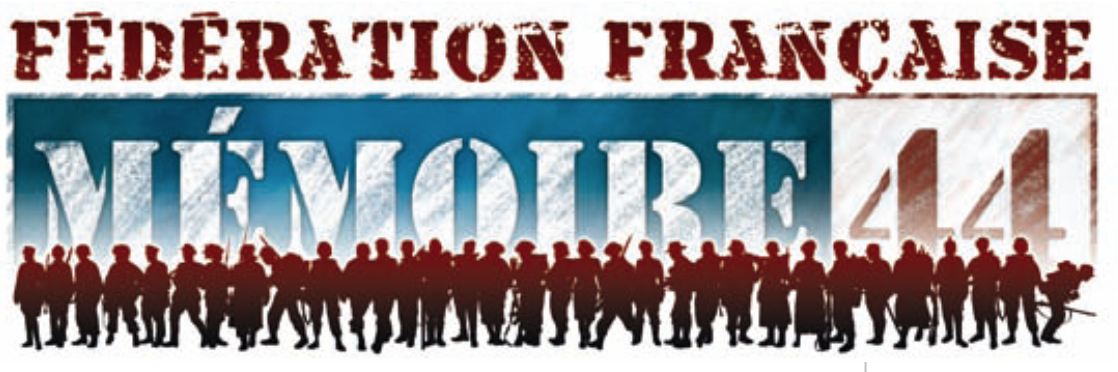 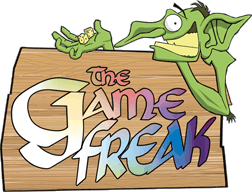 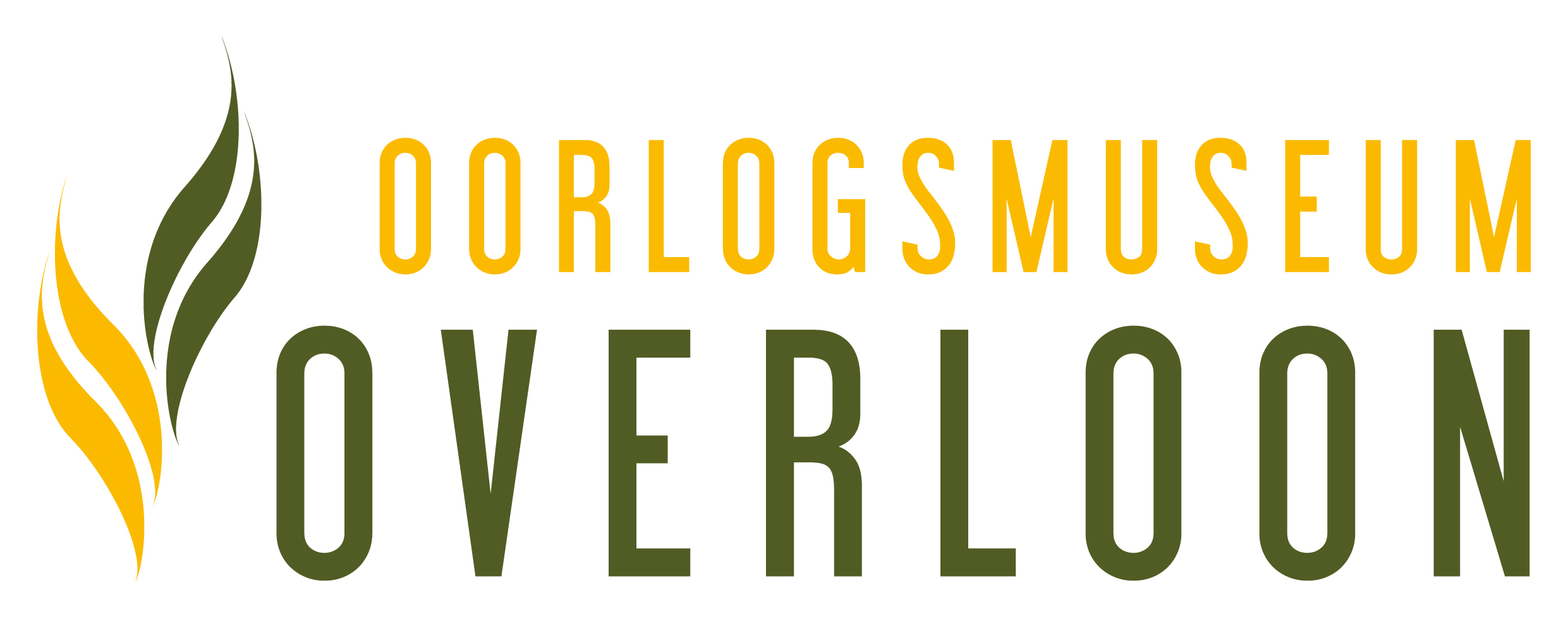 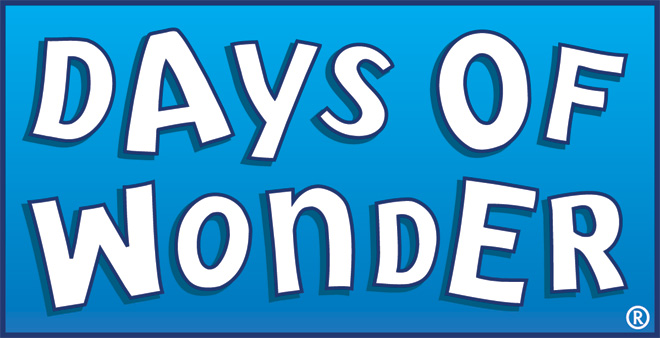 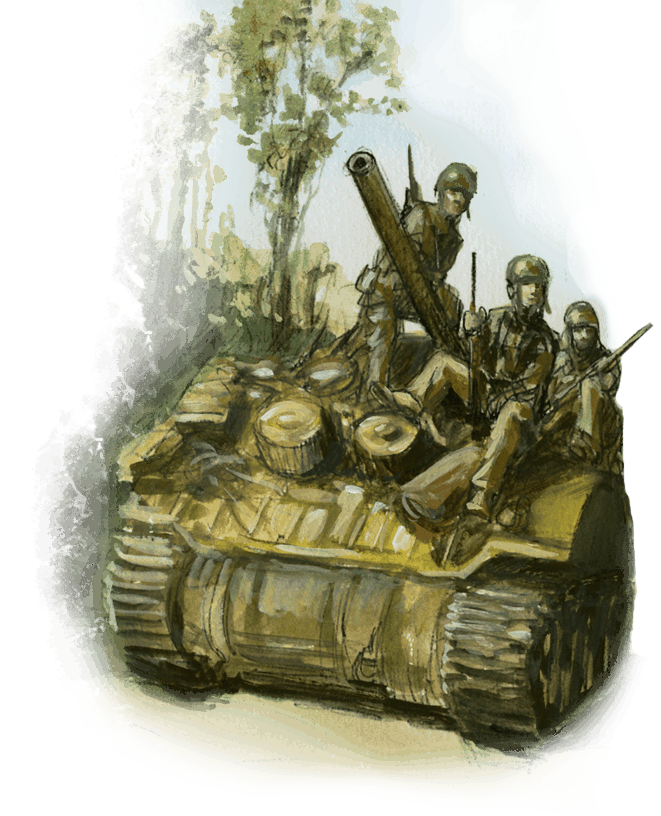 Scenario 2
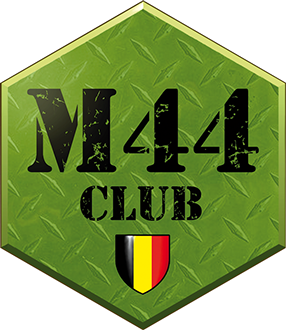 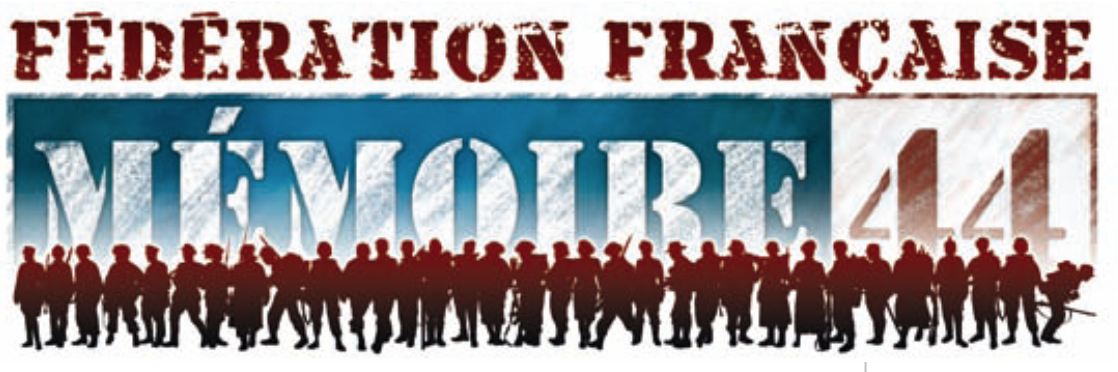 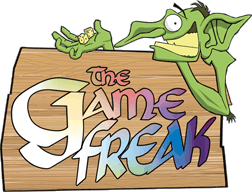 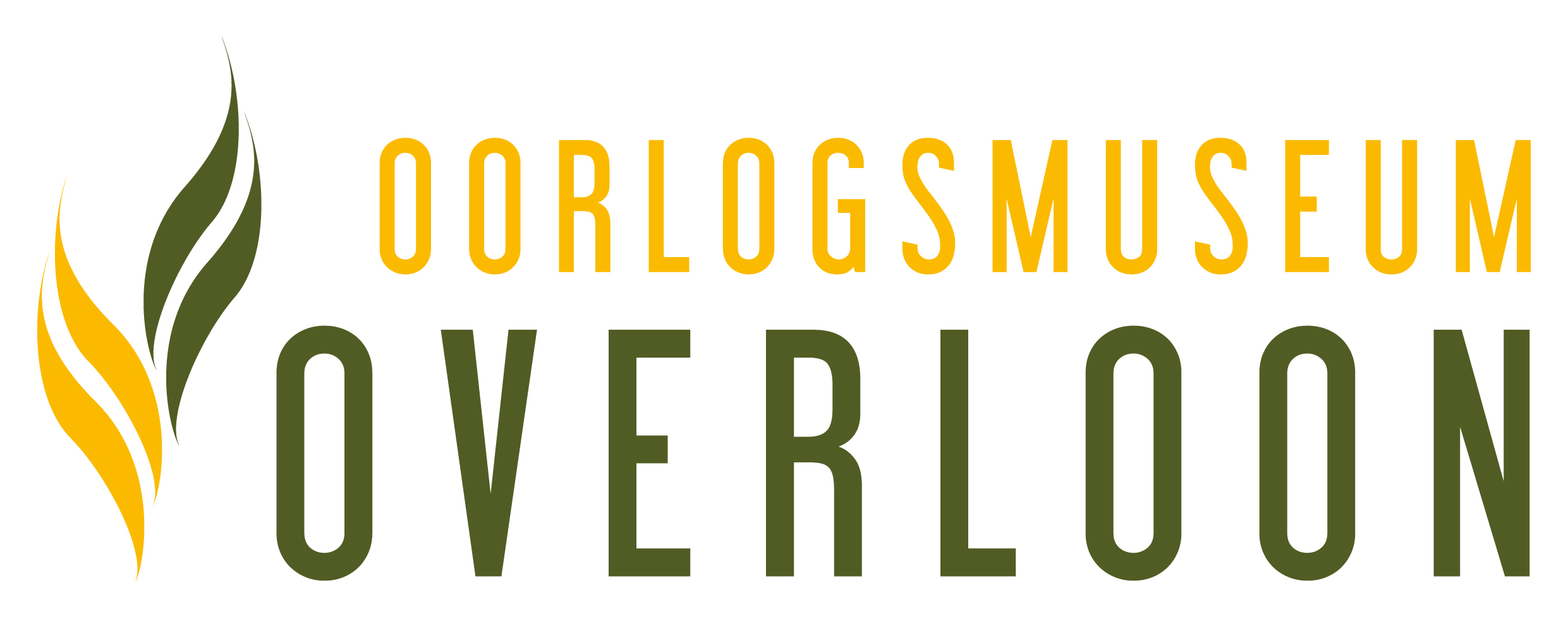 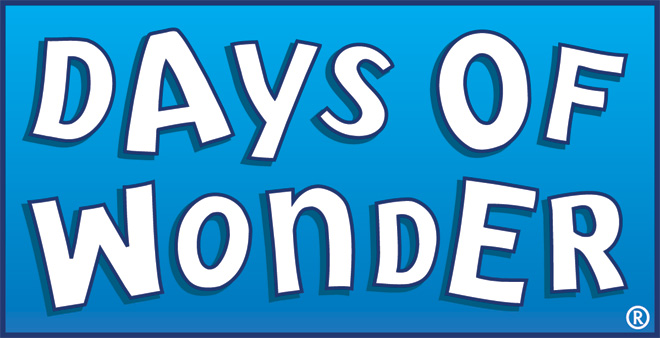 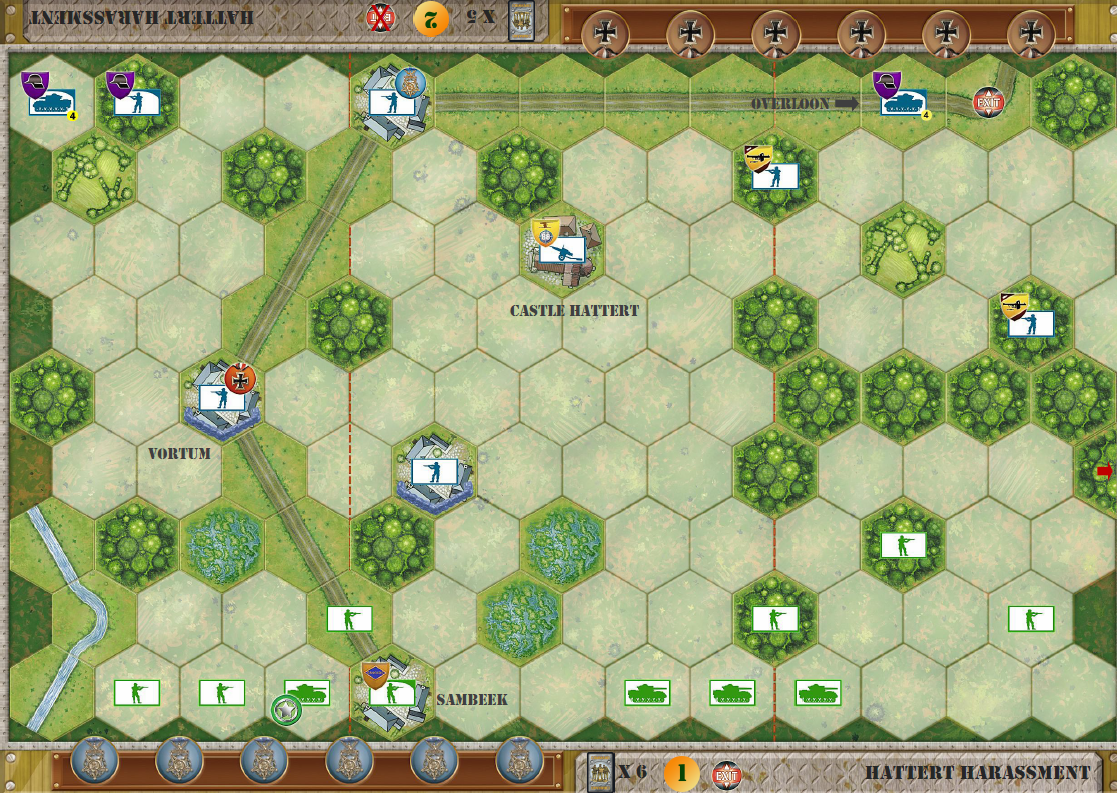 6 Medals

Axis: 5 cards
Allies: 6 cards
Temp. Medal. 
Exit ( Allies )
Special Forces
SWA Anti-tank
Supported armor
88 mm
Marshes
Church
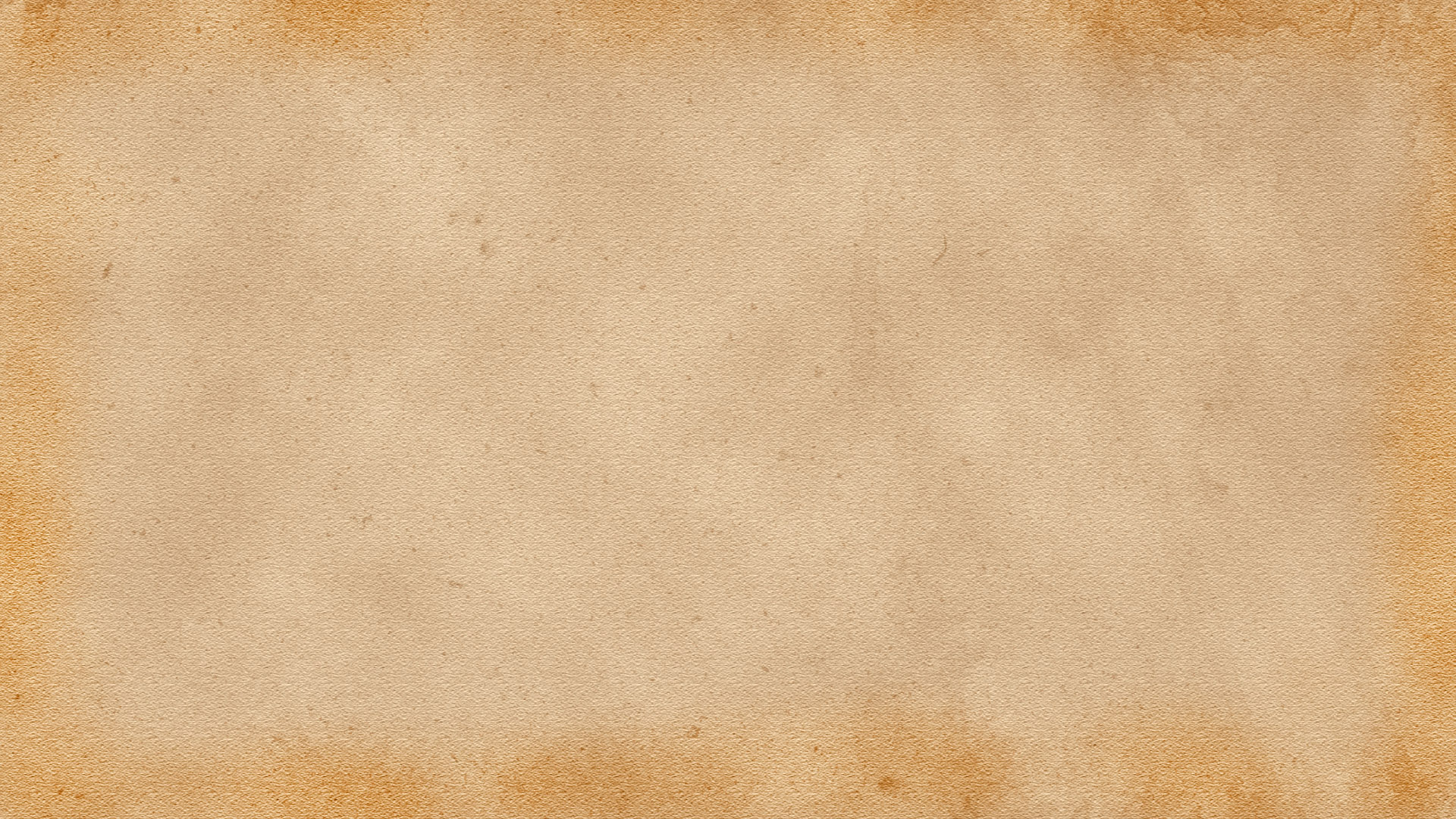 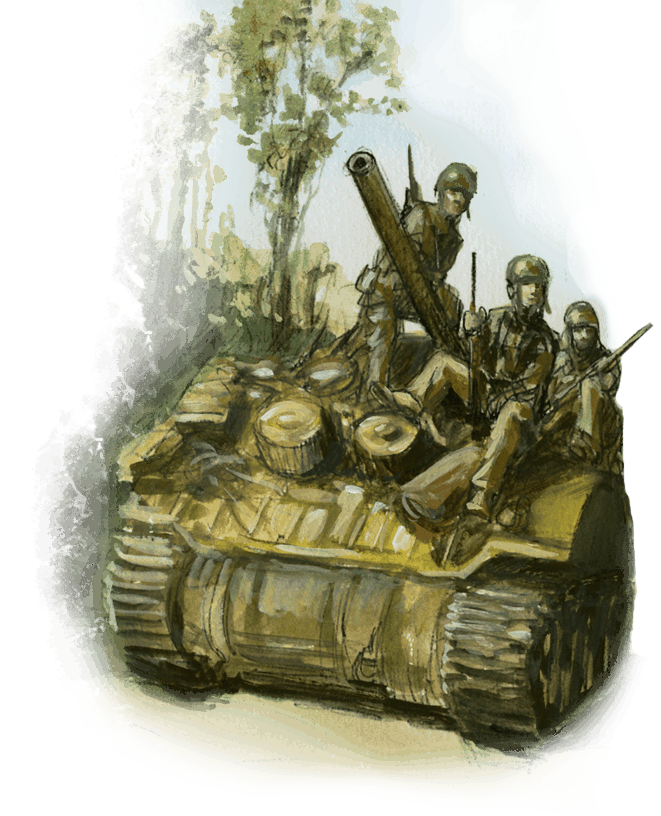 Buona Fortuna
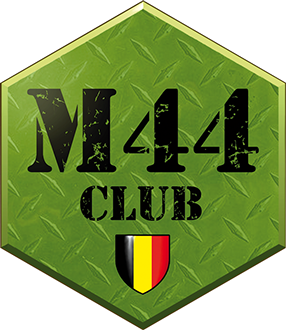 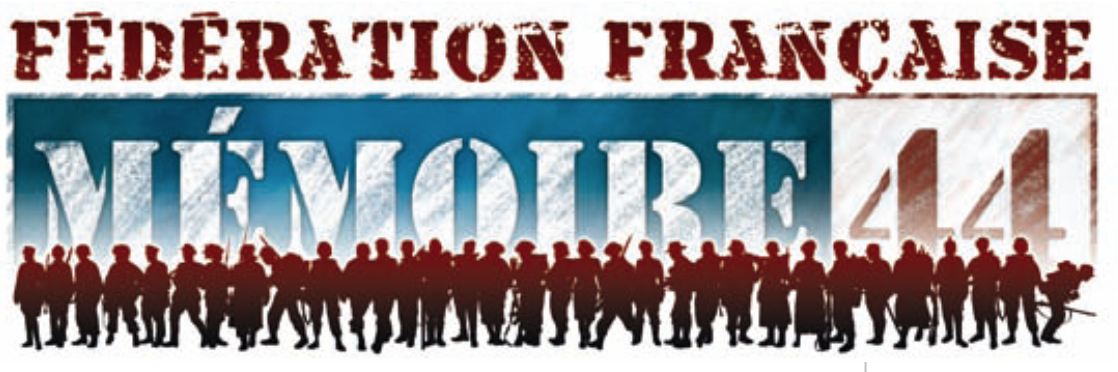 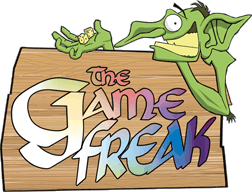 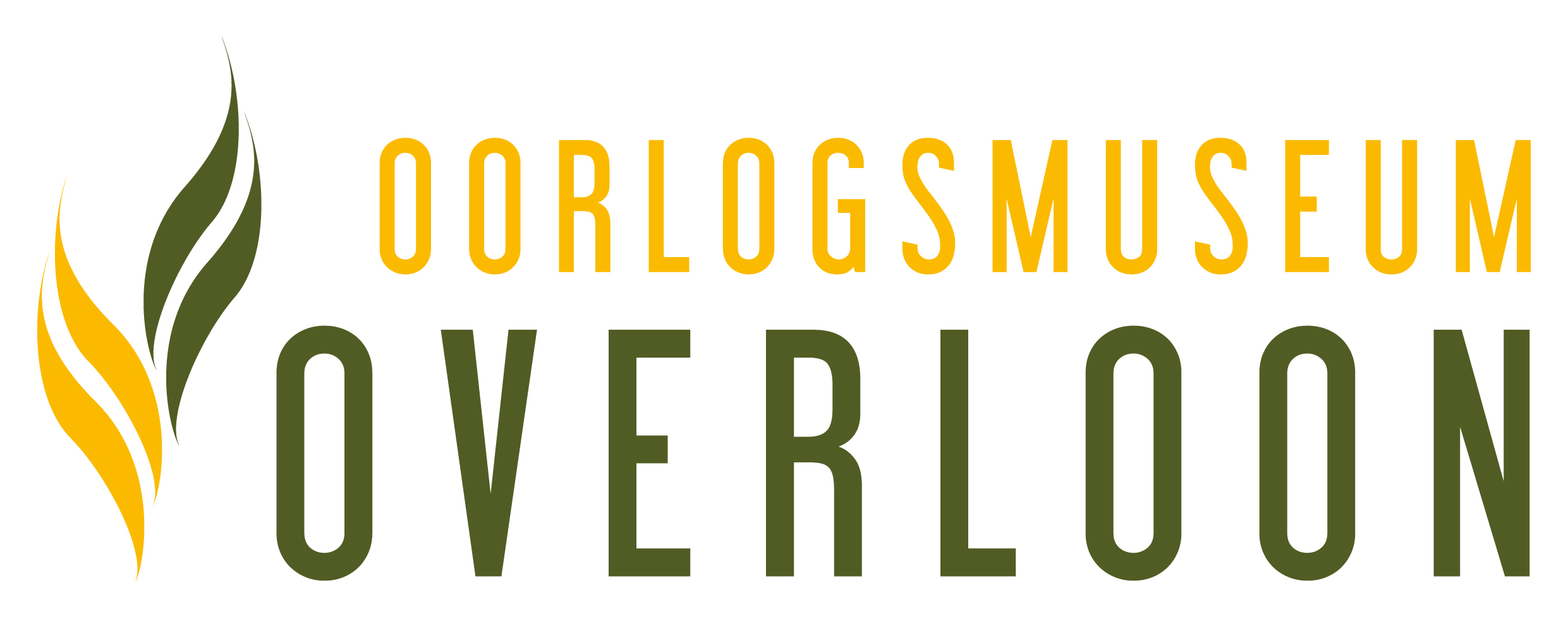 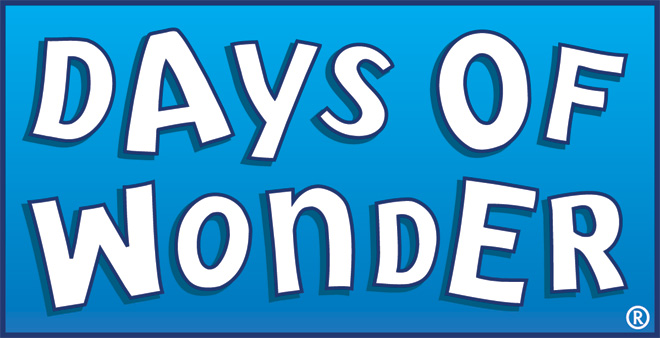 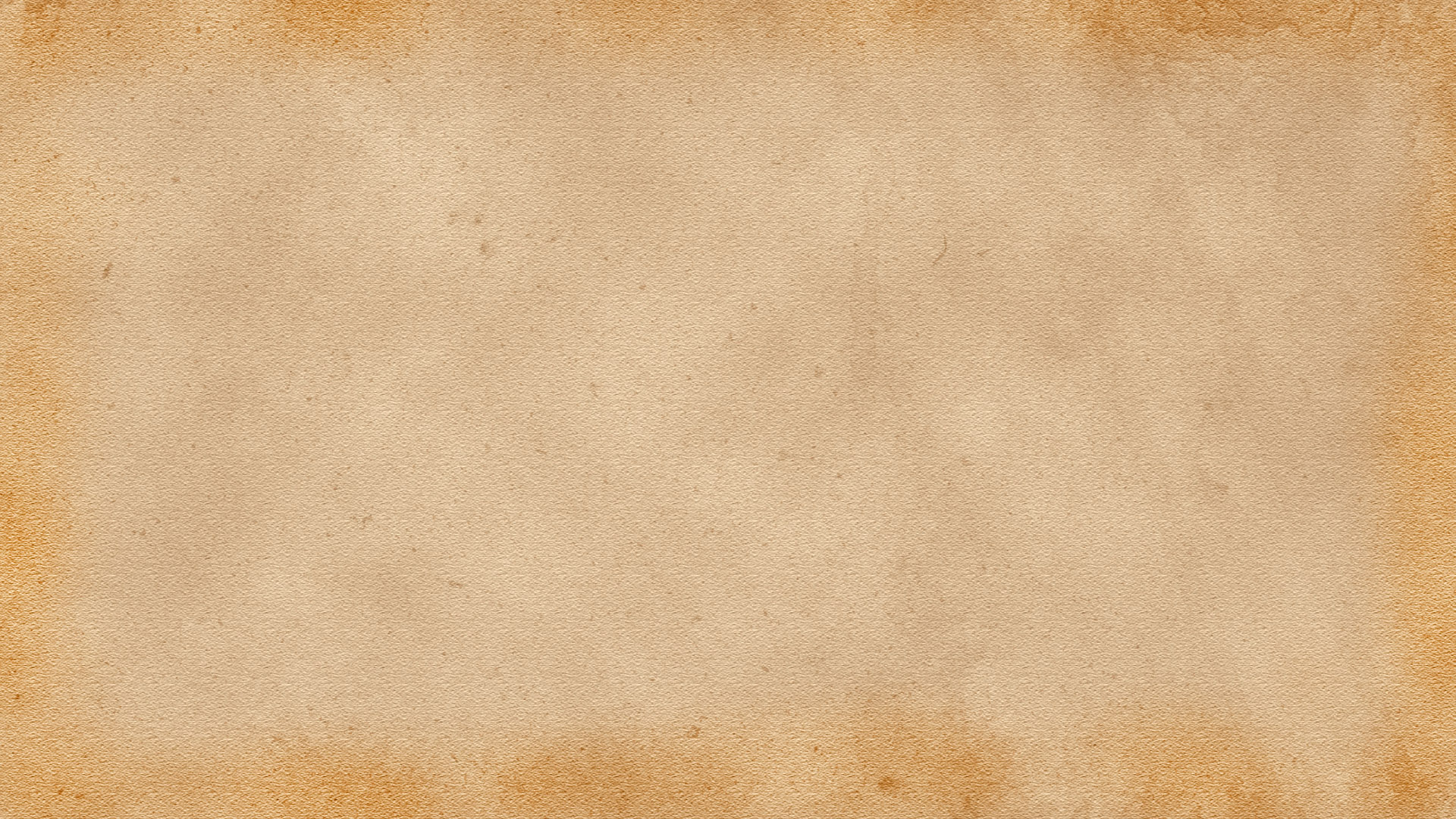 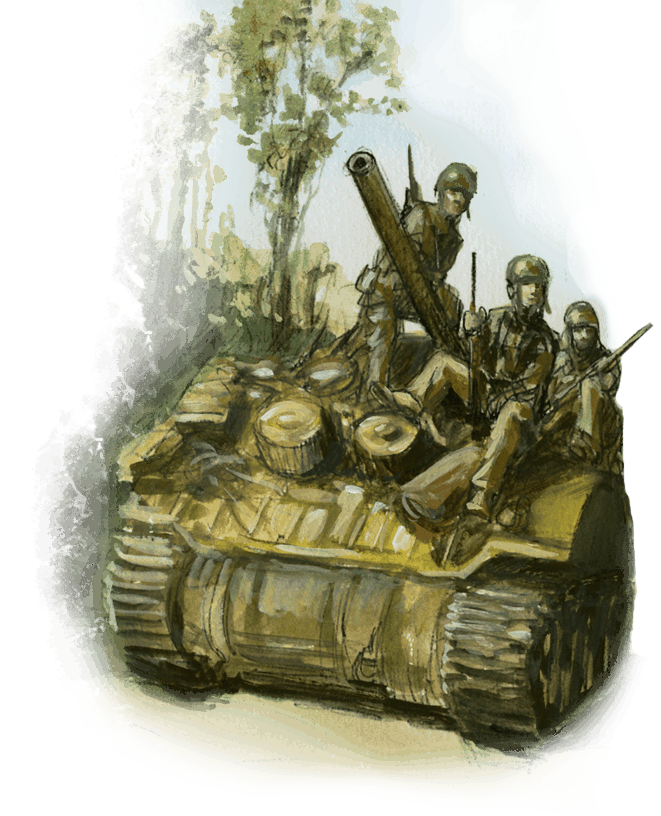 Day 2
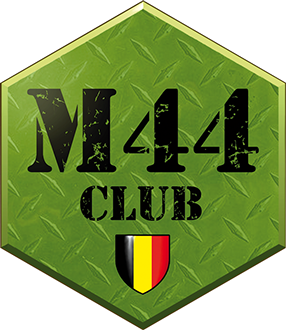 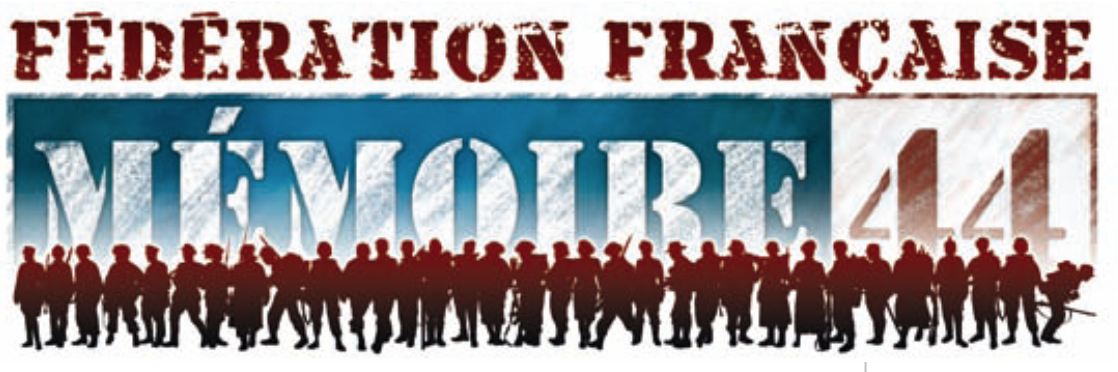 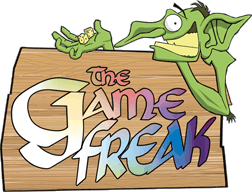 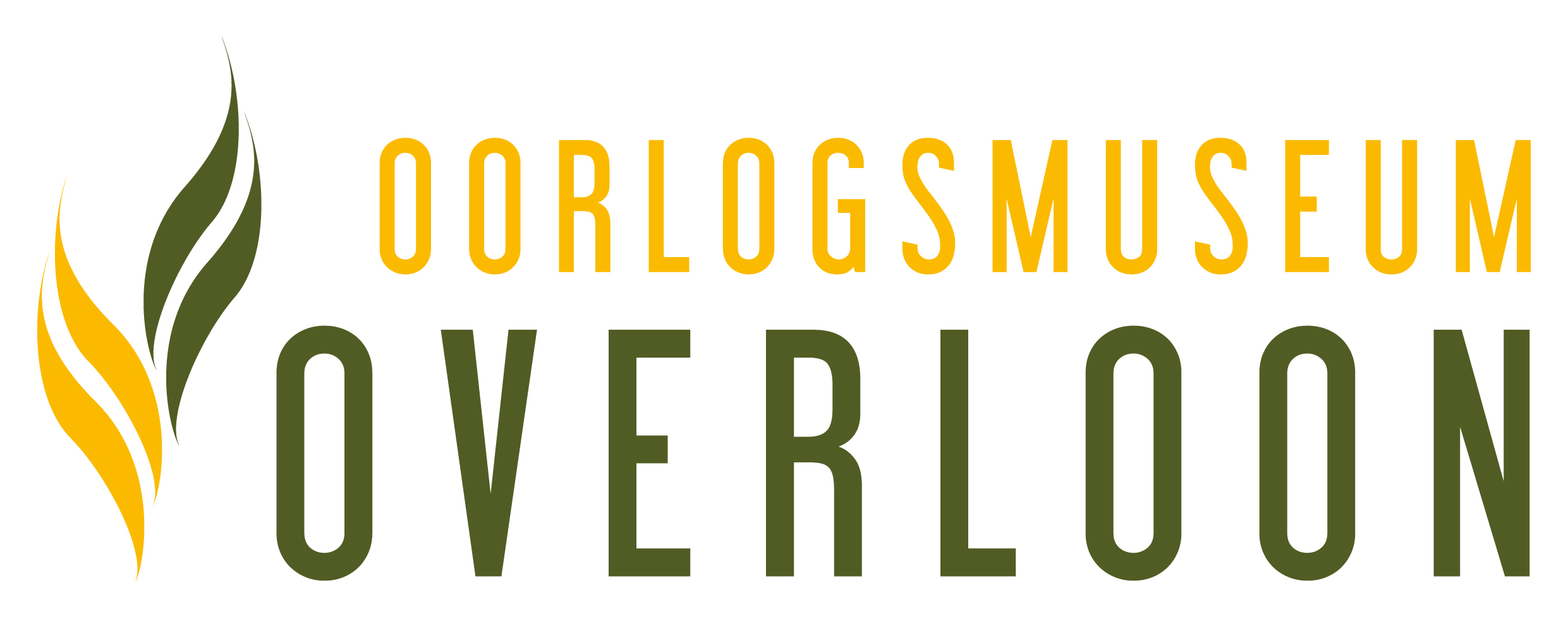 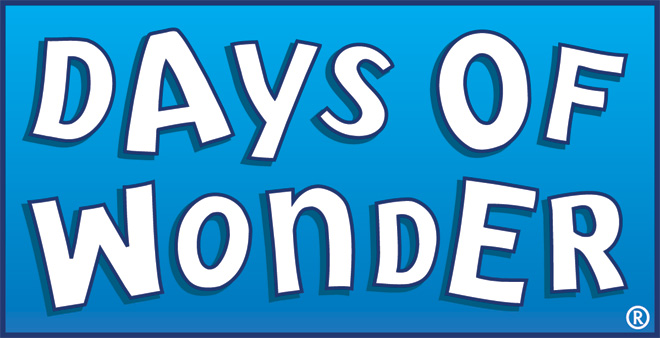 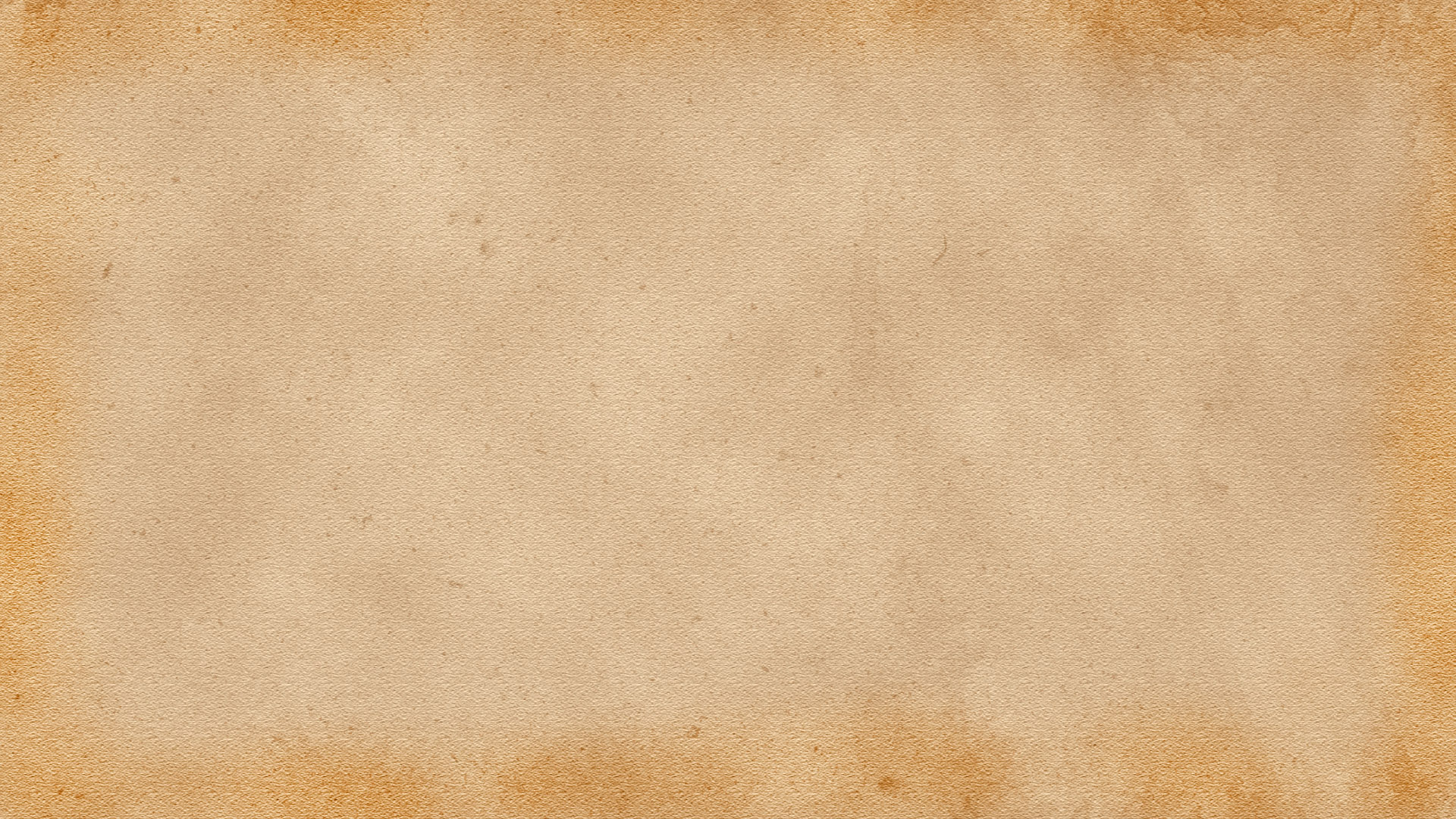 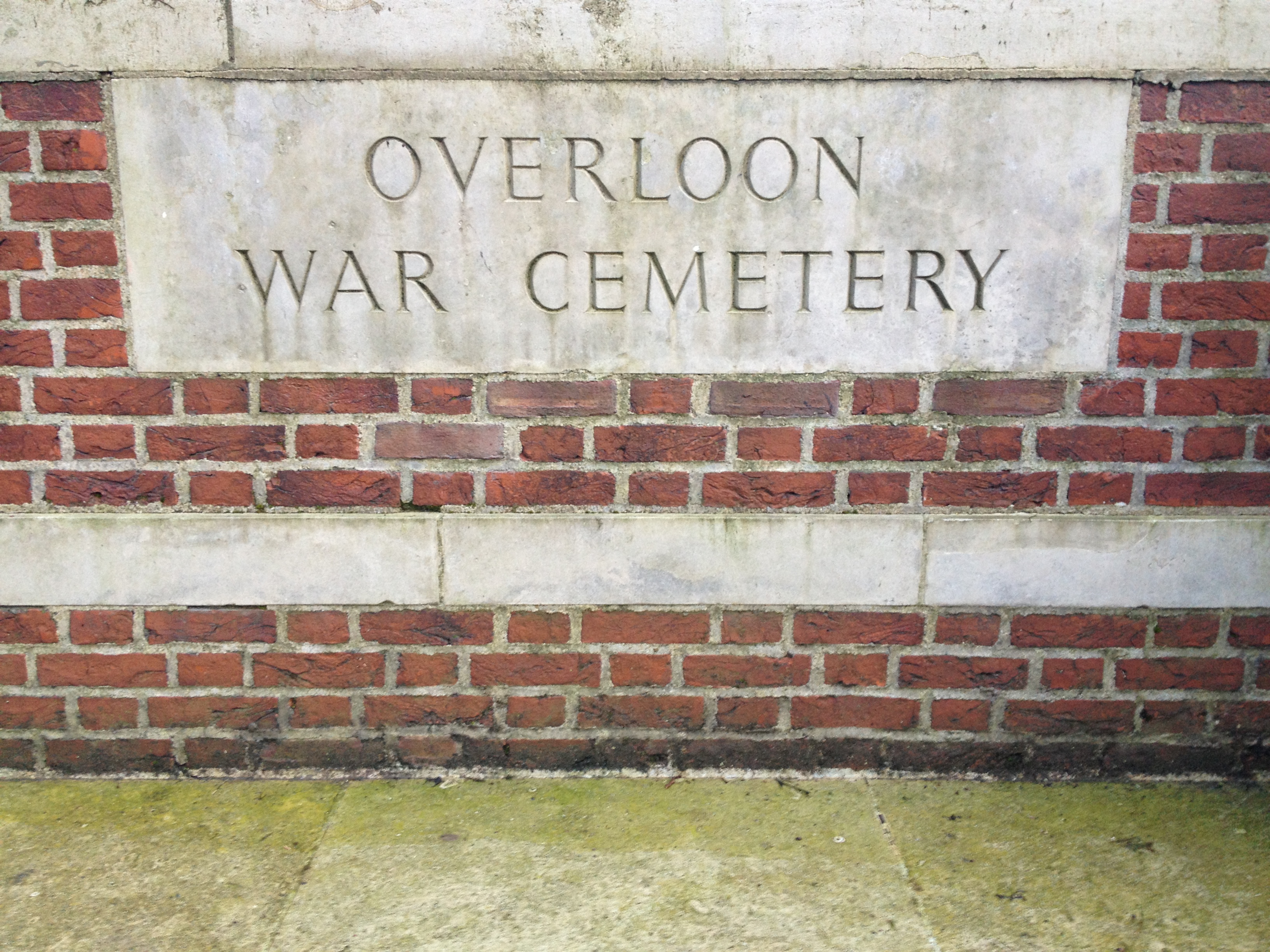 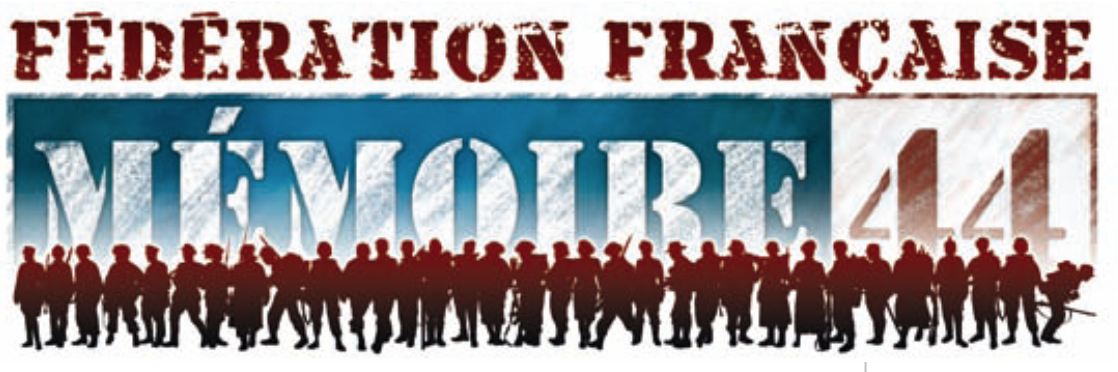 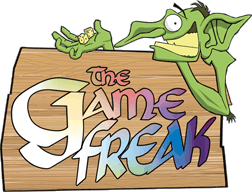 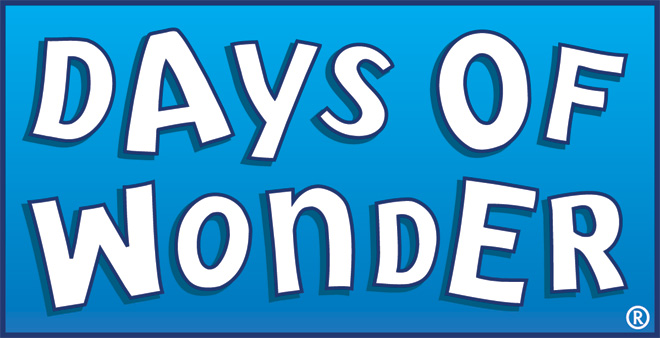 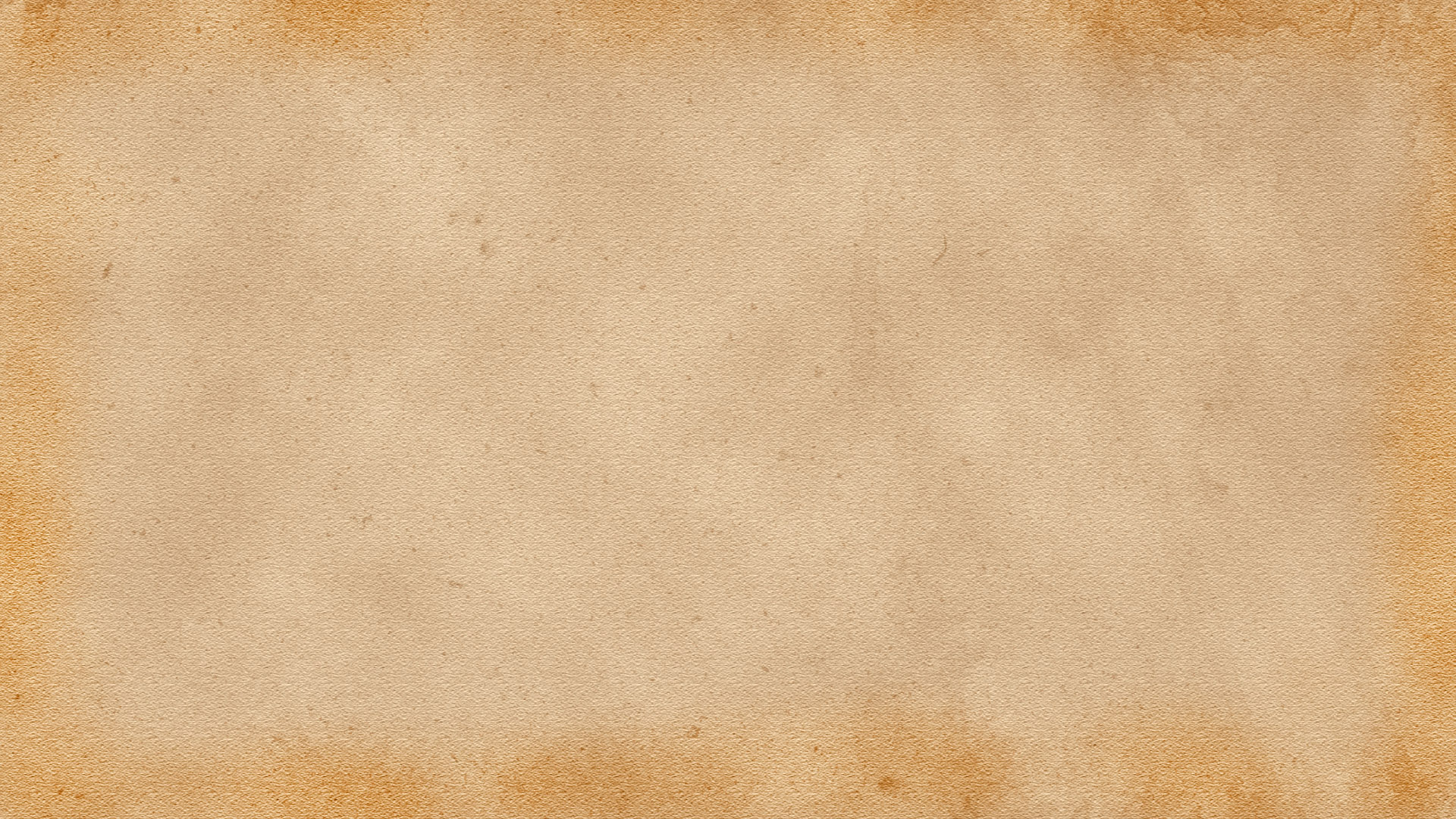 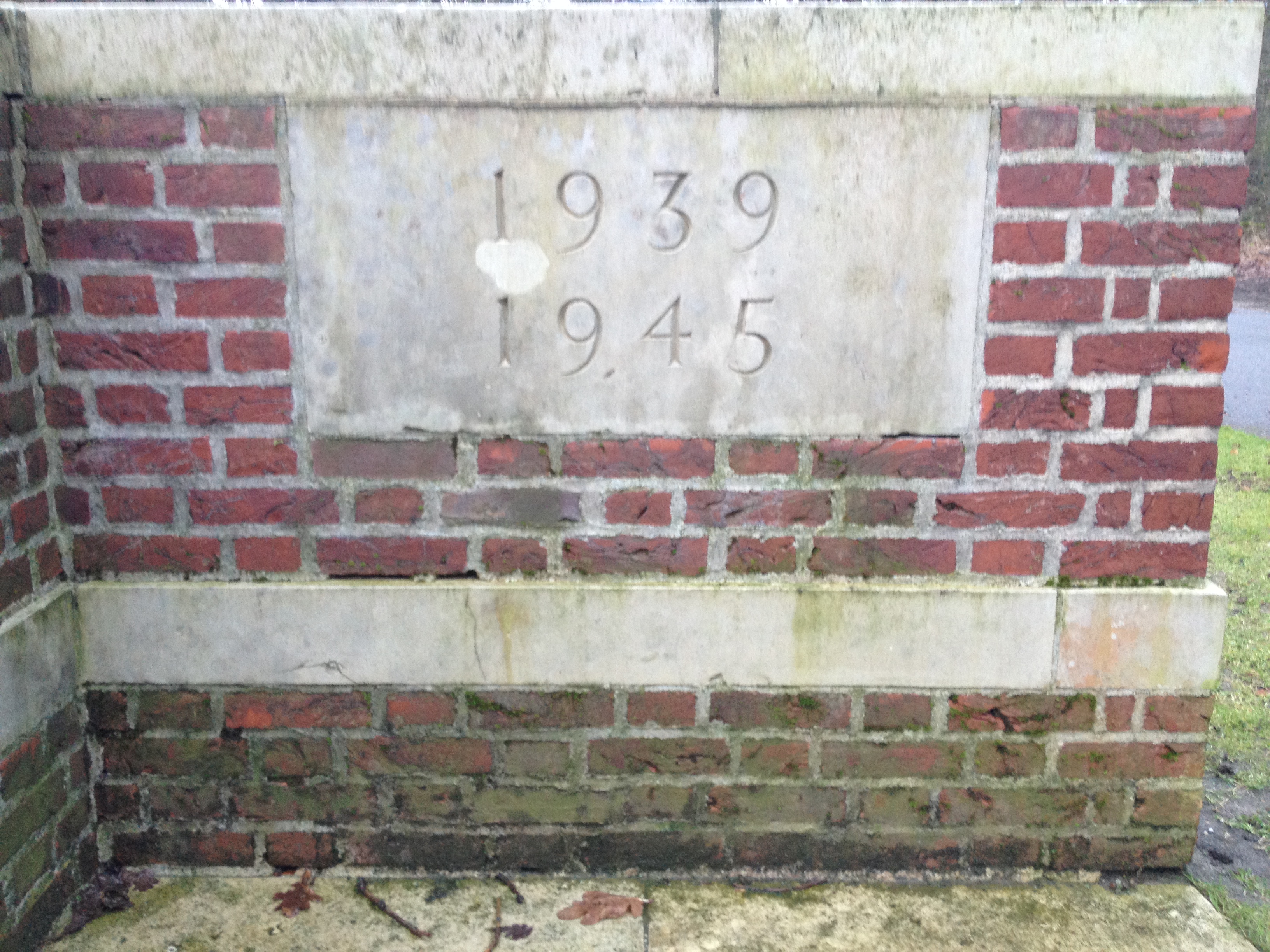 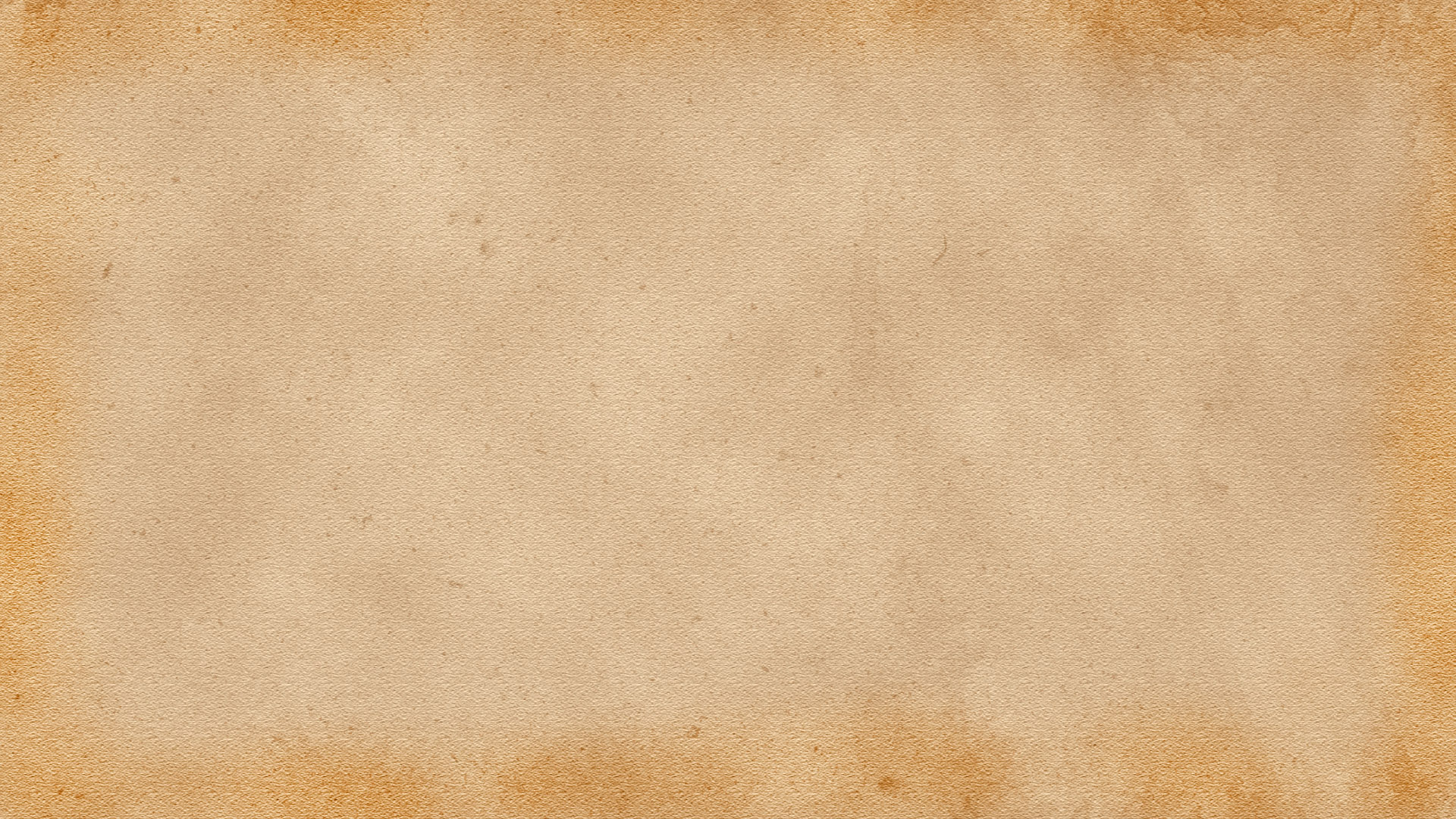 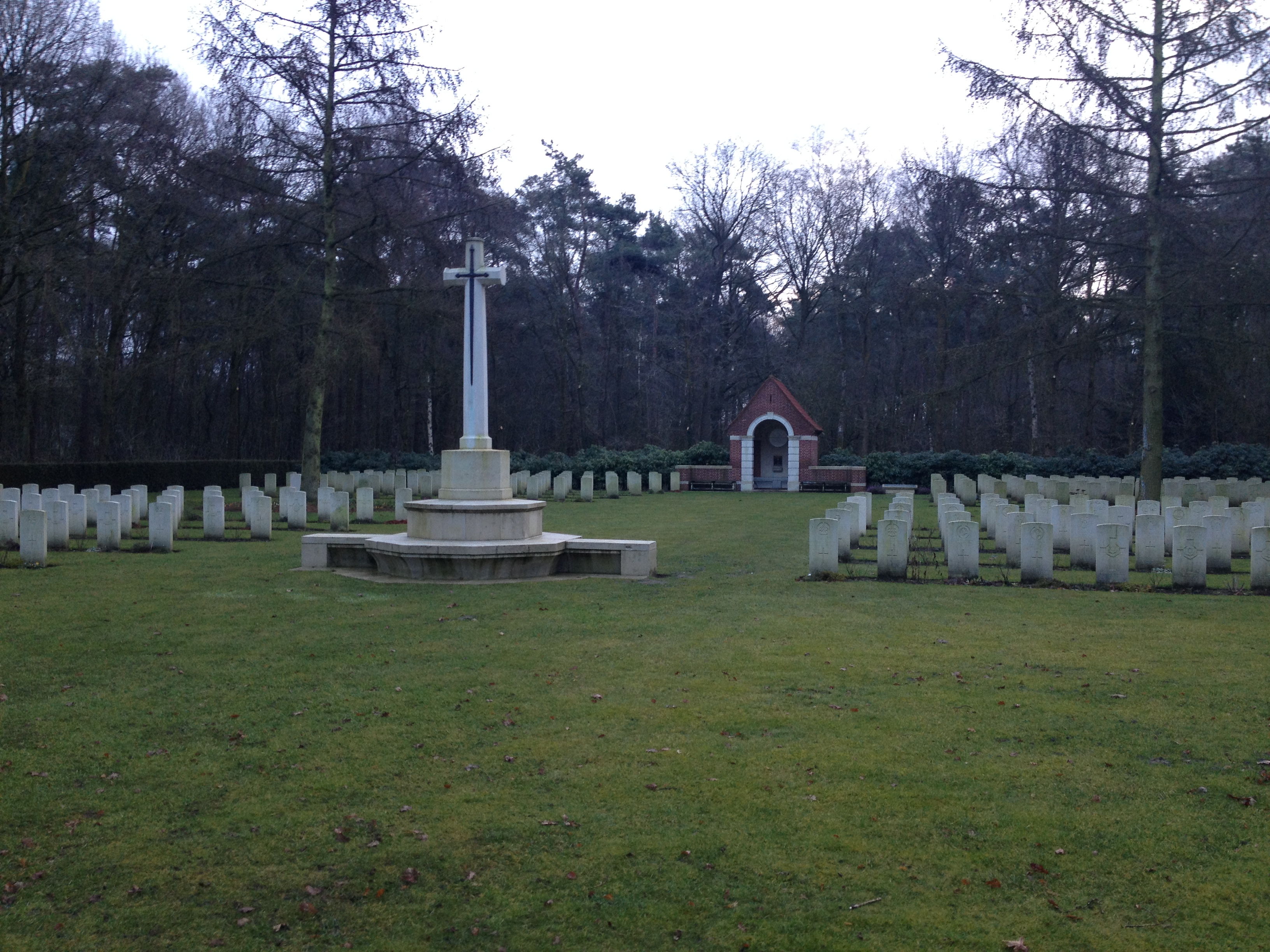 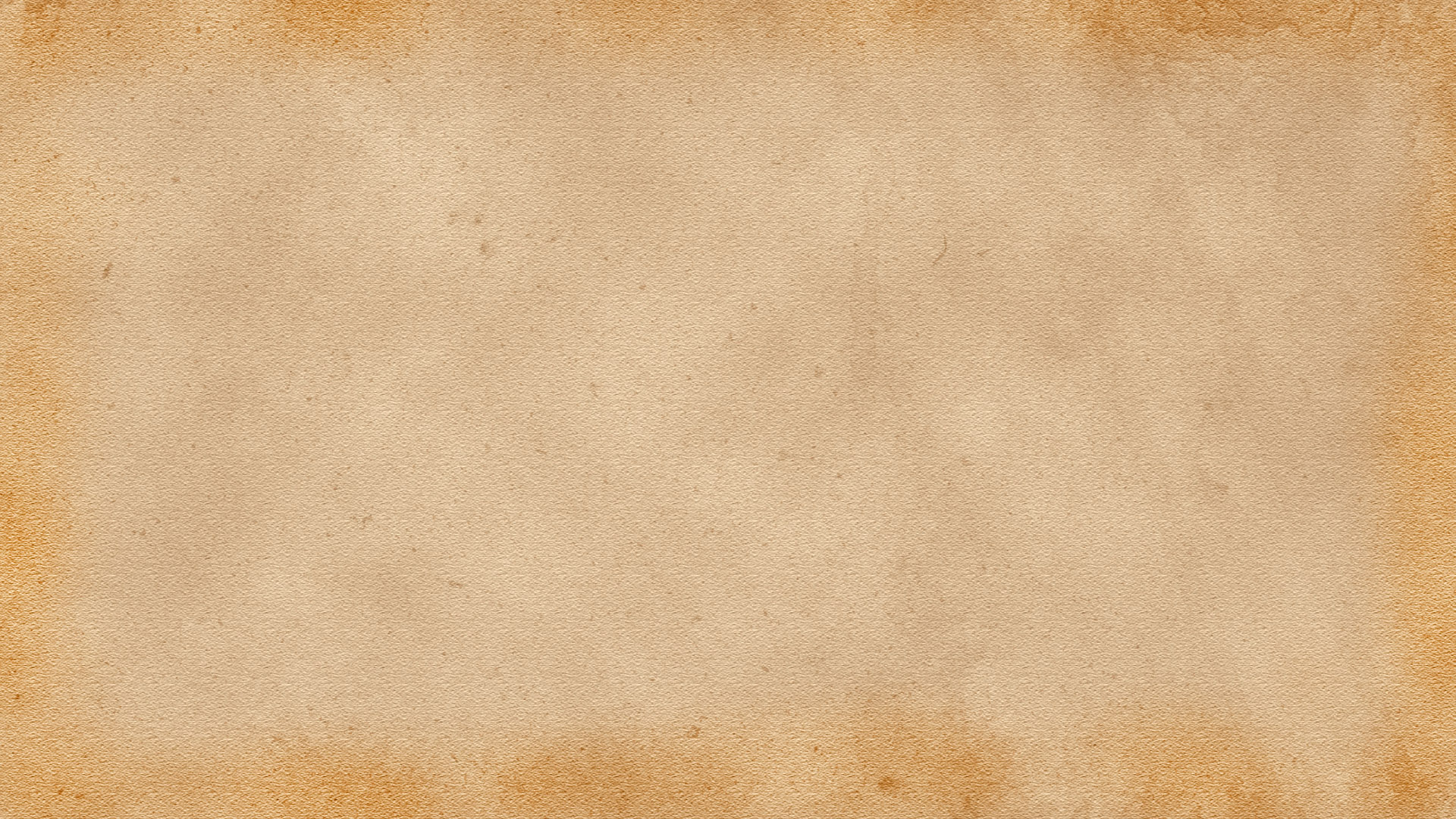 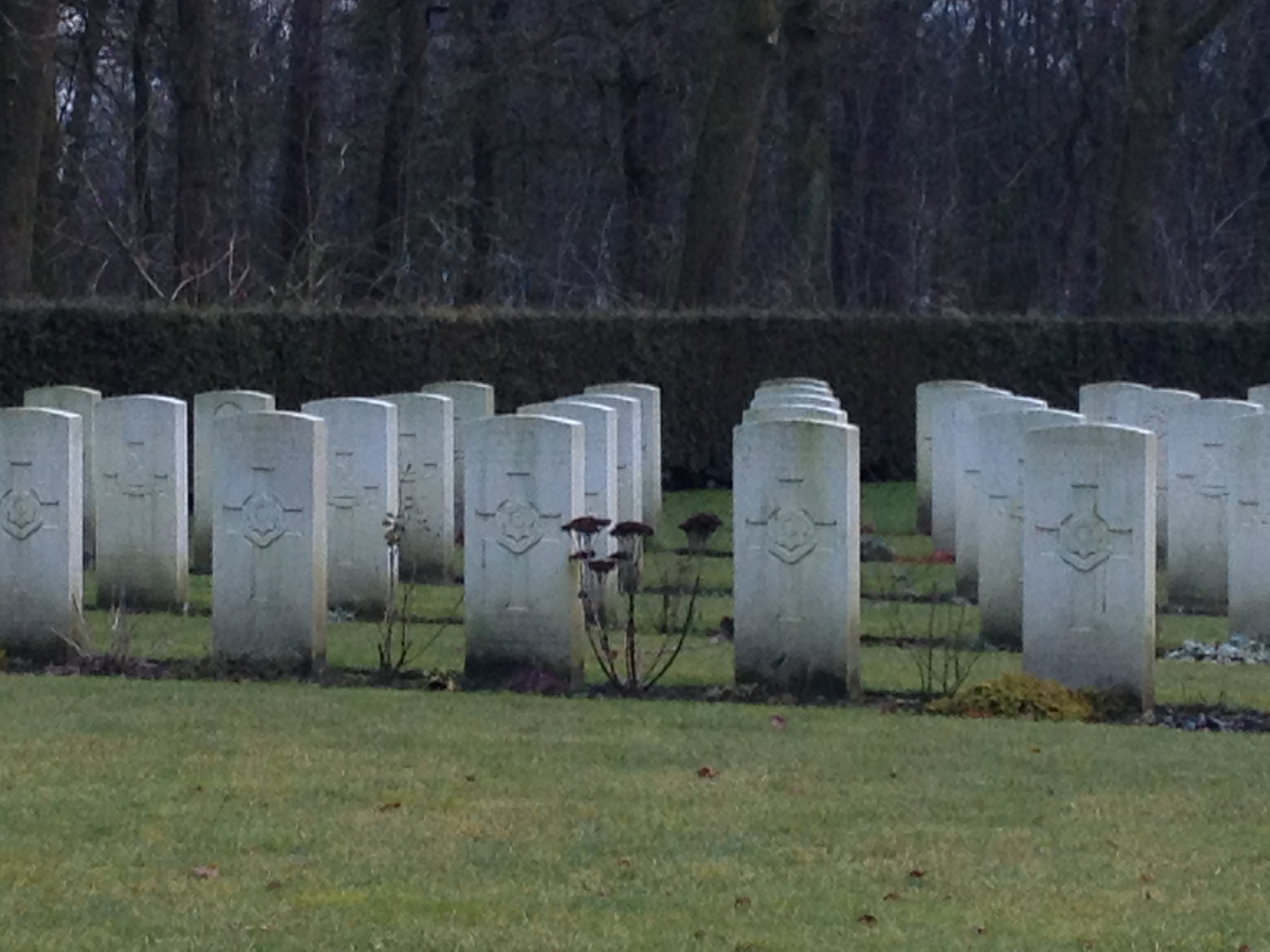 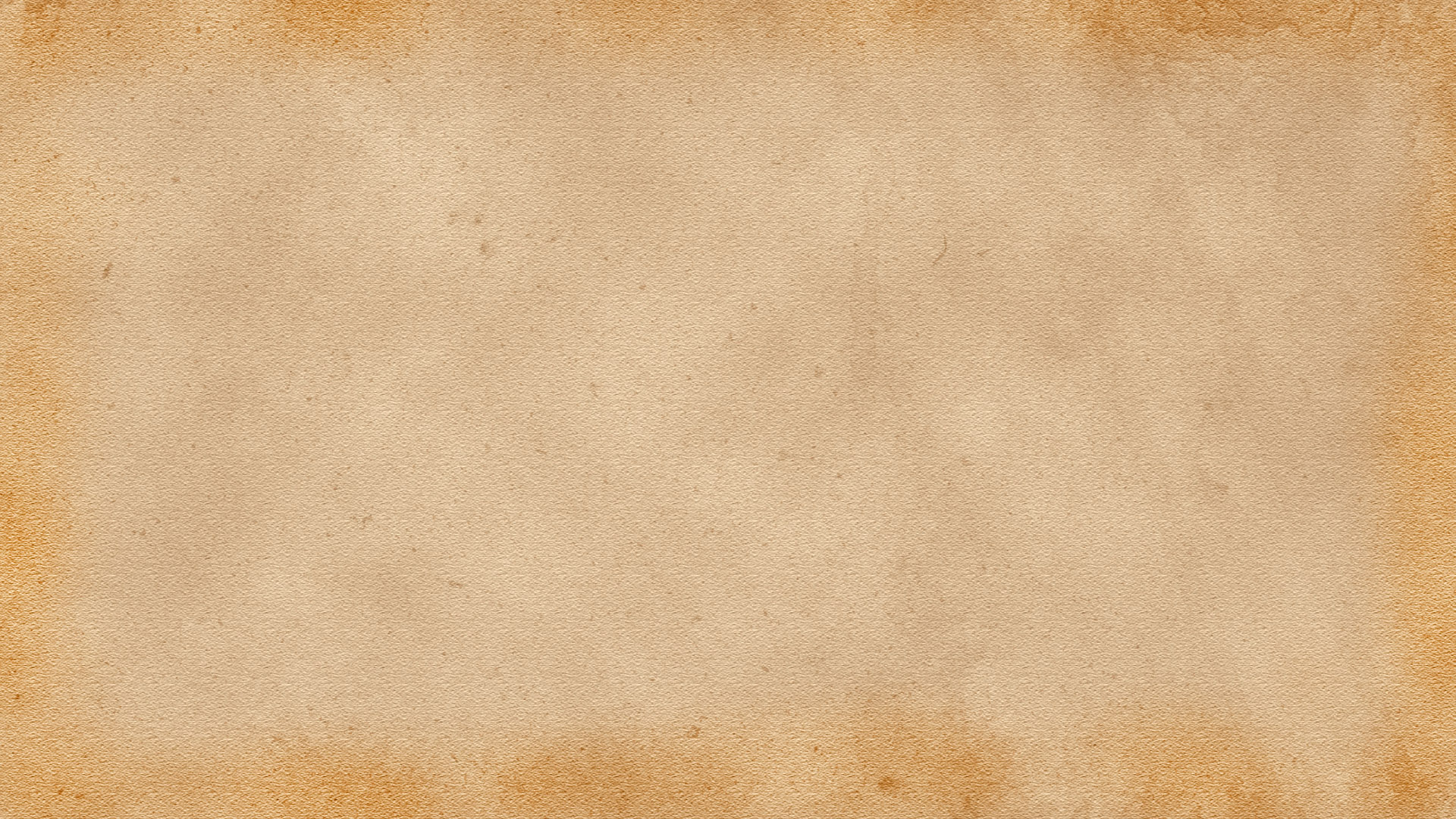 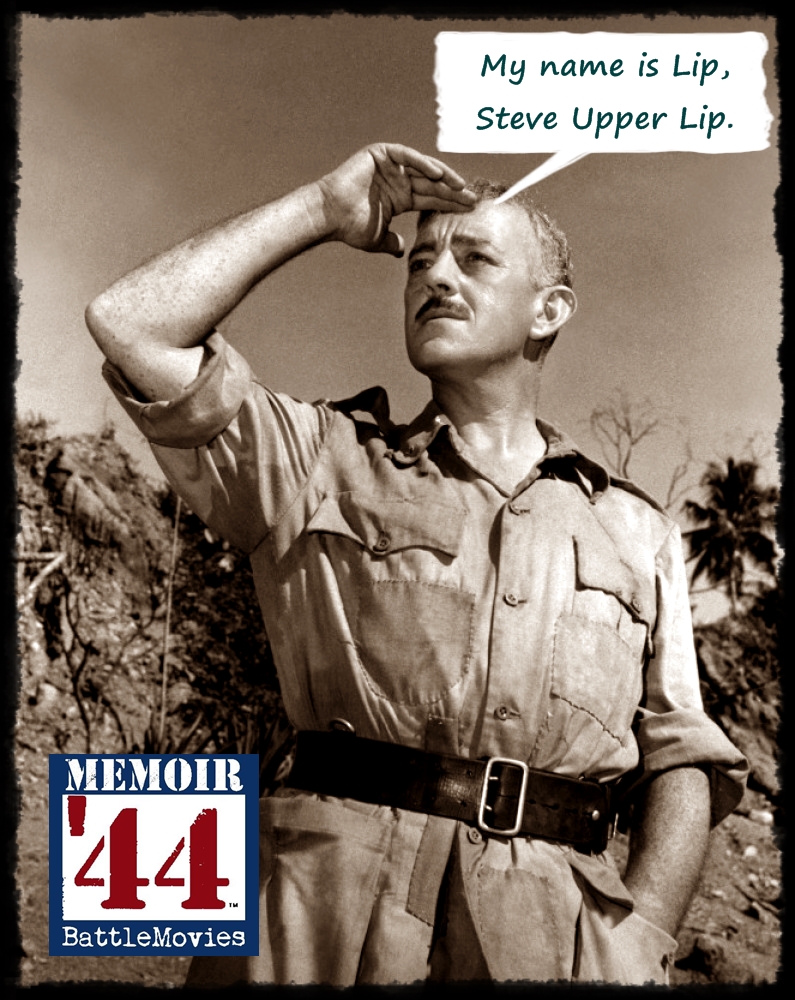 Scenario 3
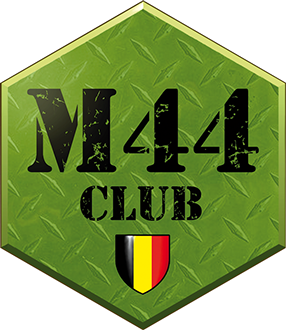 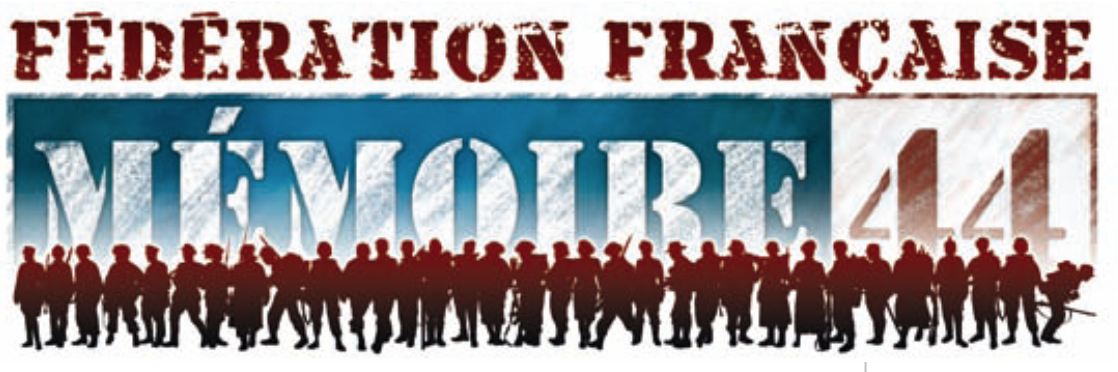 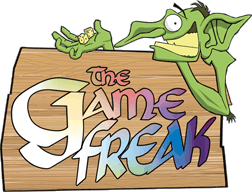 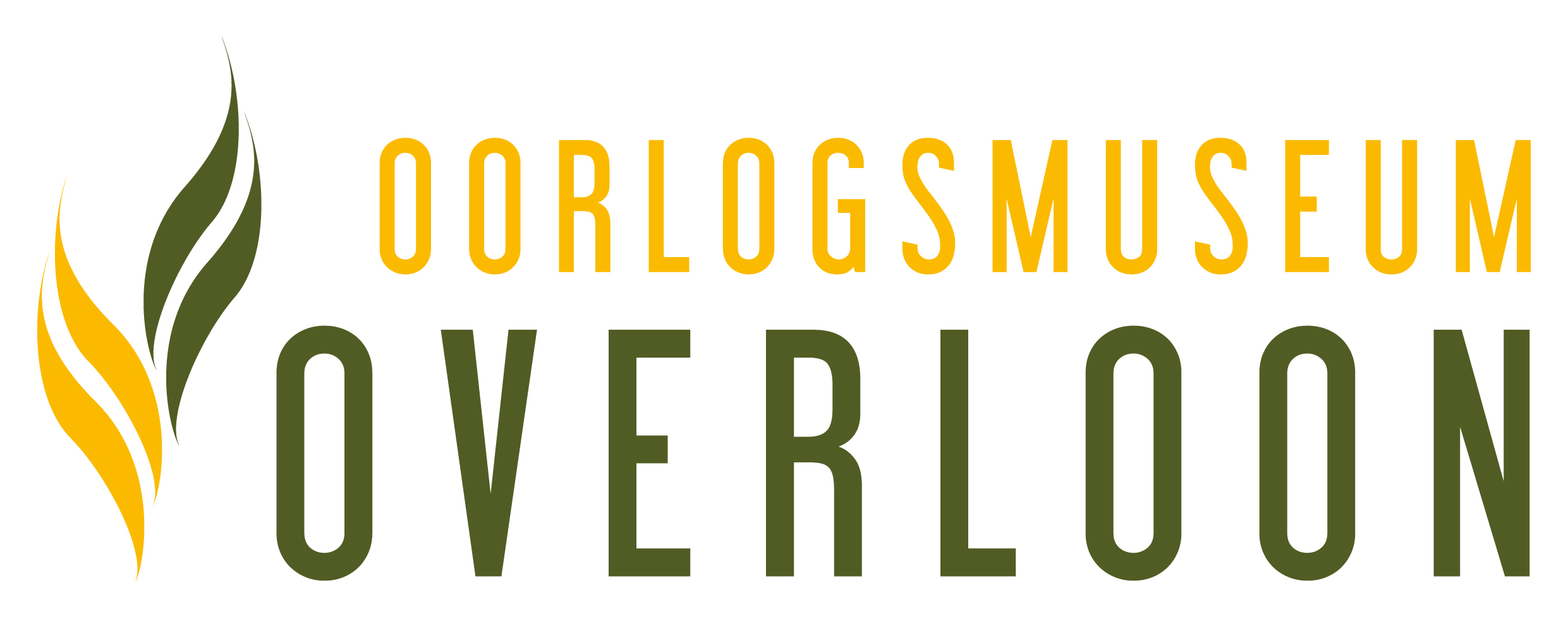 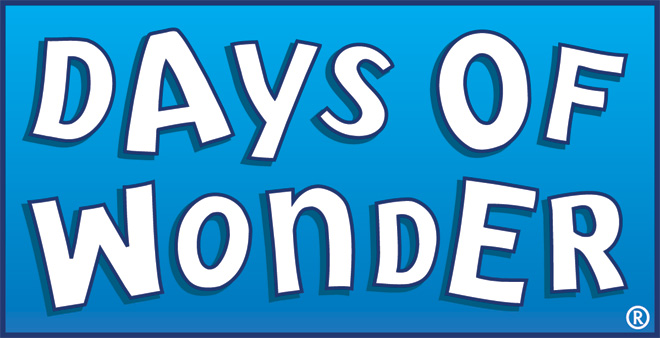 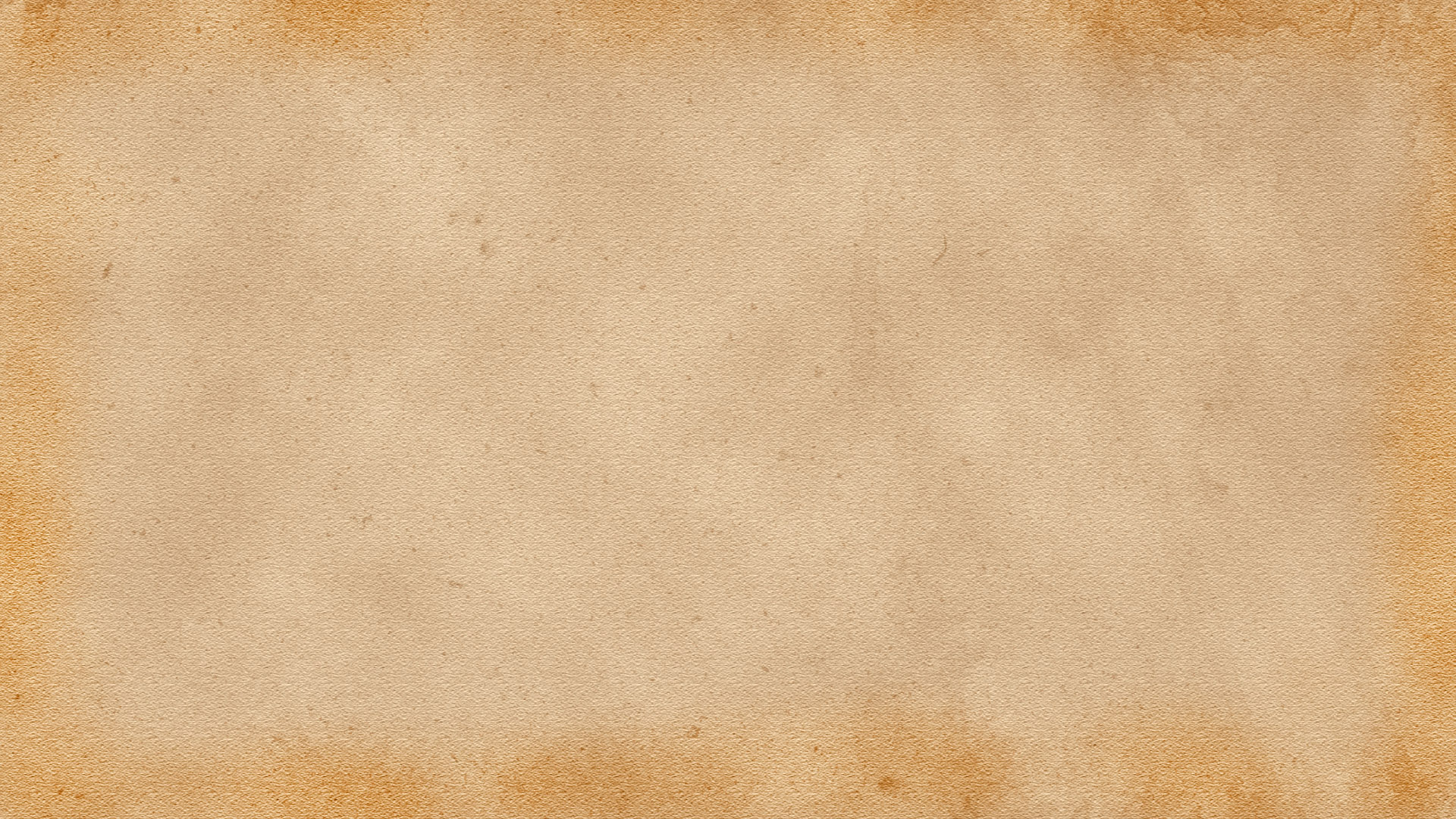 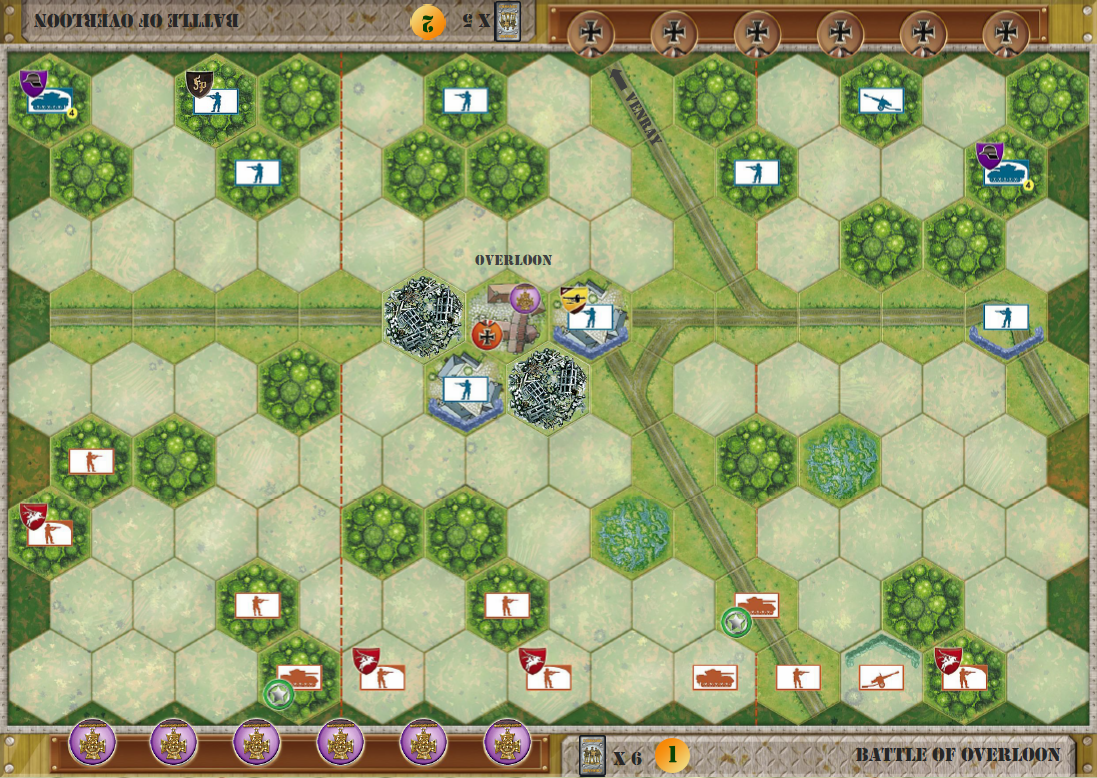 6 Medals

Axis: 5 cards
Allies: 6 cards
Temp majority medal.
Special forces
SWA Anti-tank
Supported armor
Engineers
Church
Marshes
City Ruins
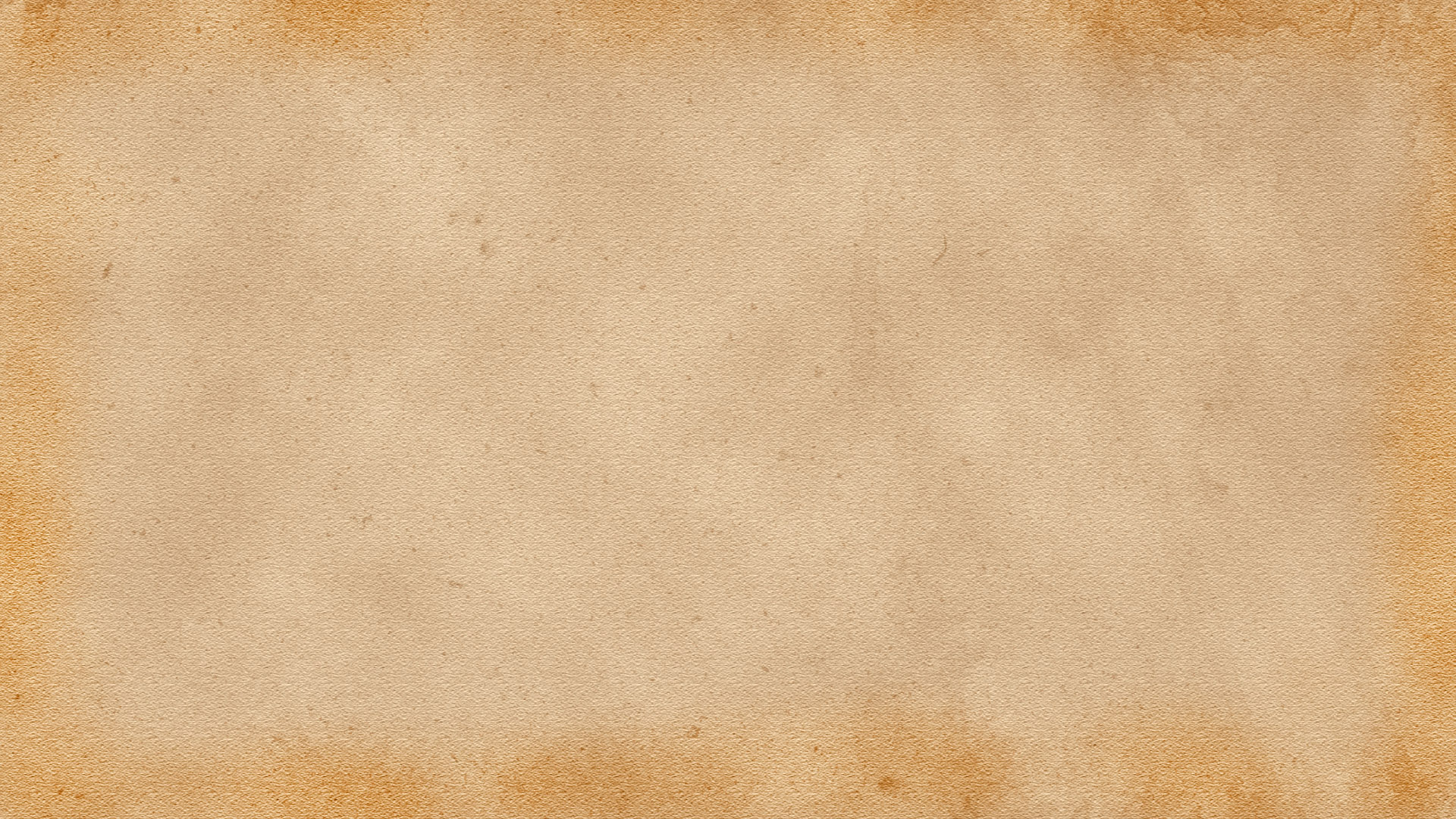 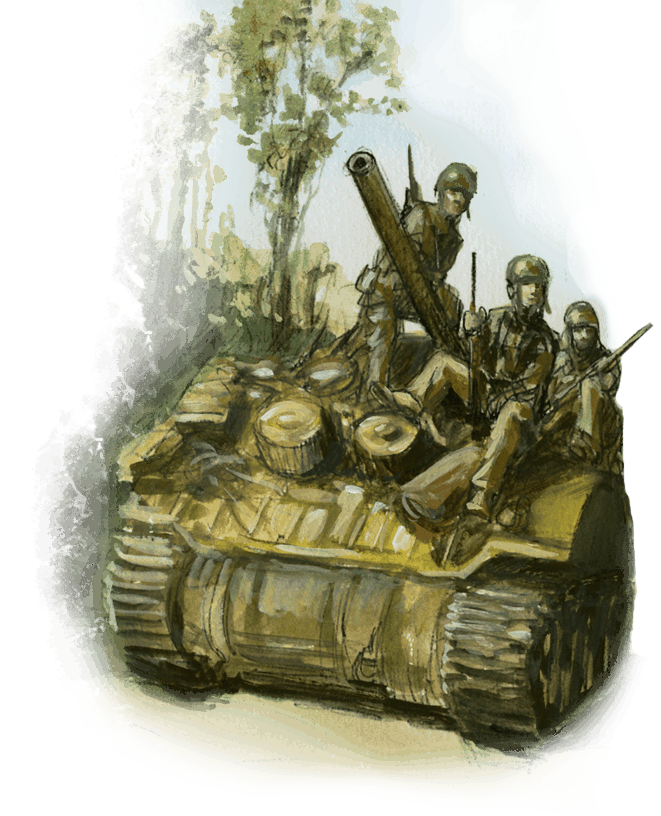 Viel Glück
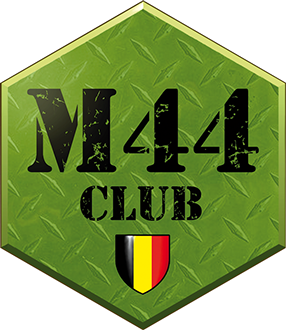 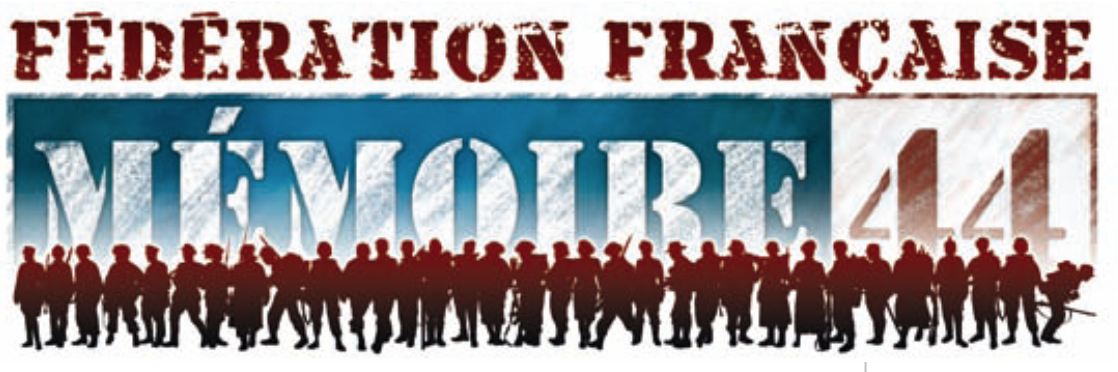 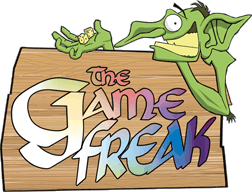 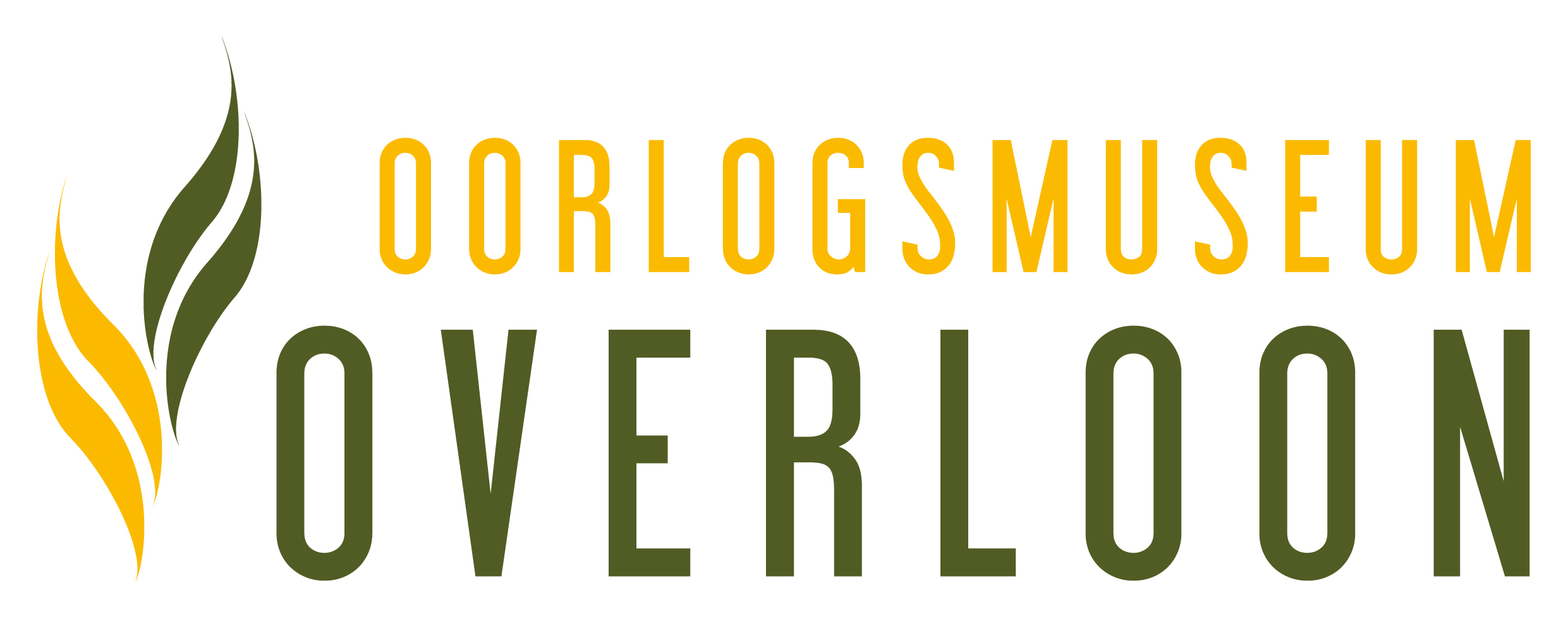 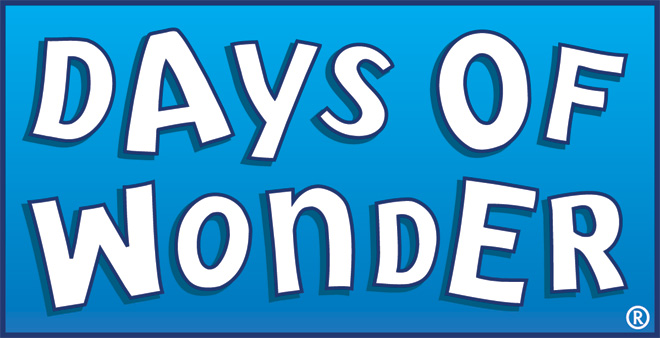 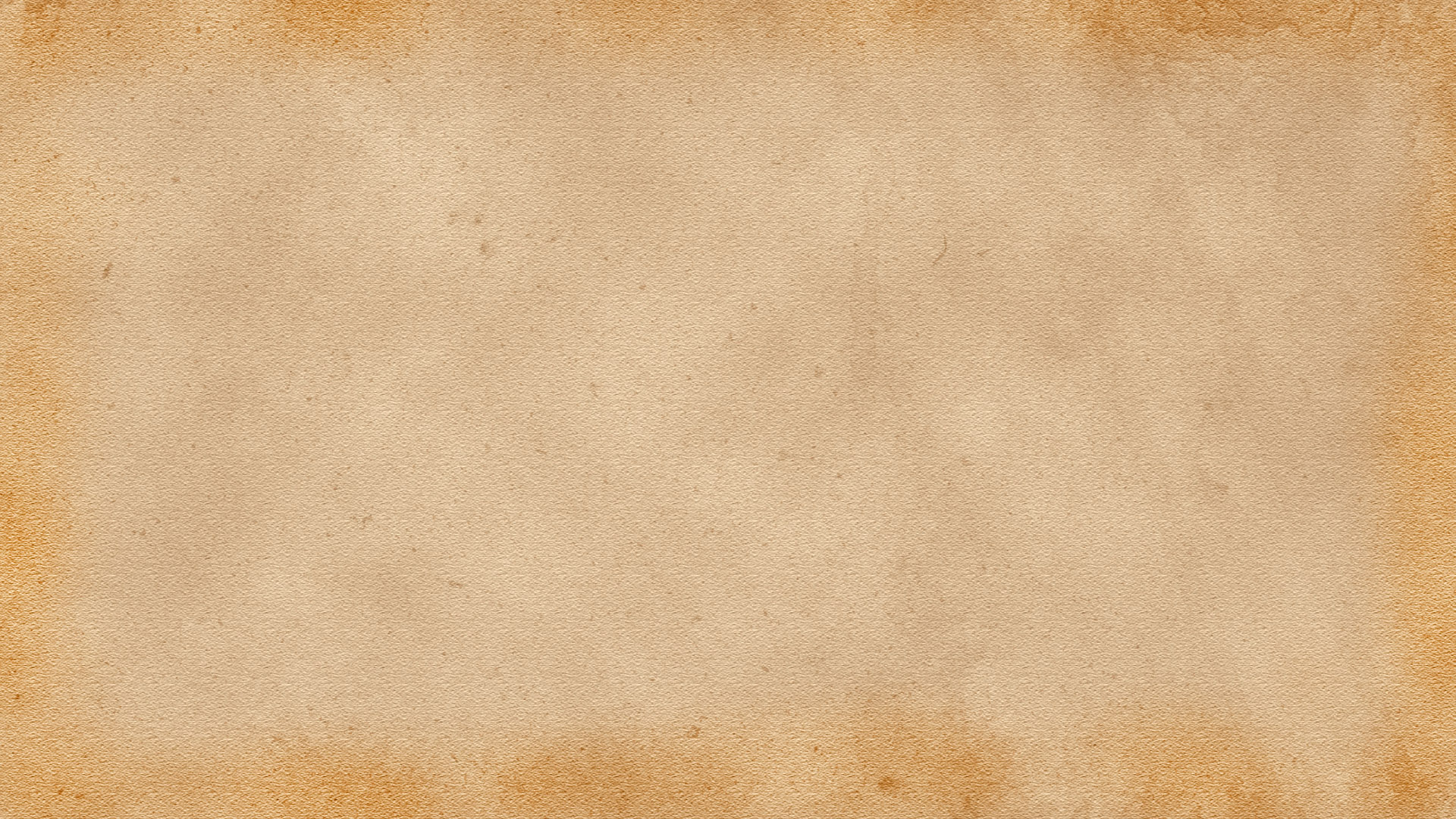 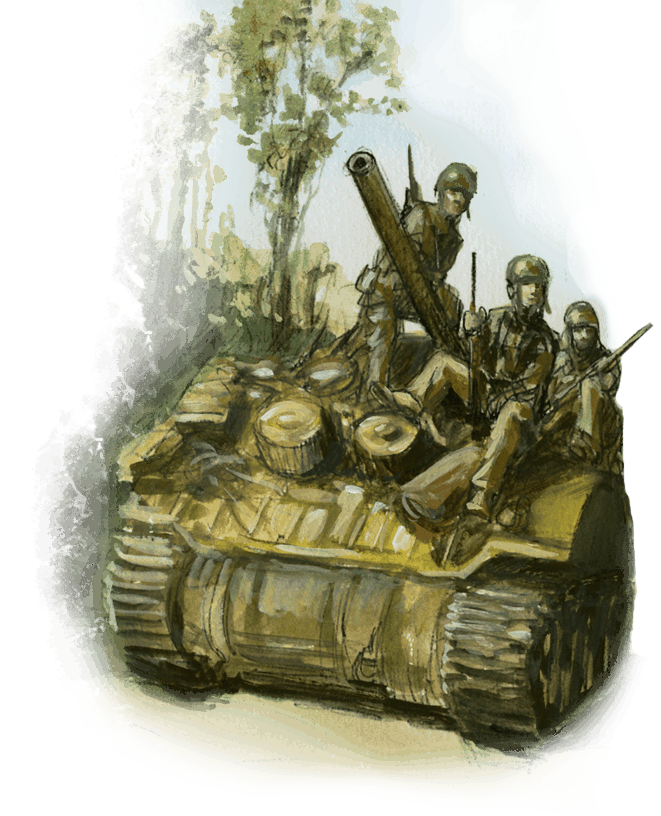 Scenario 4
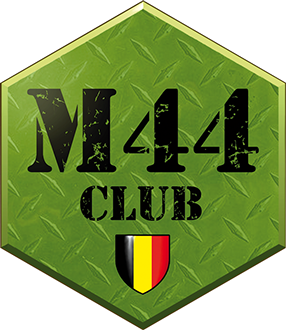 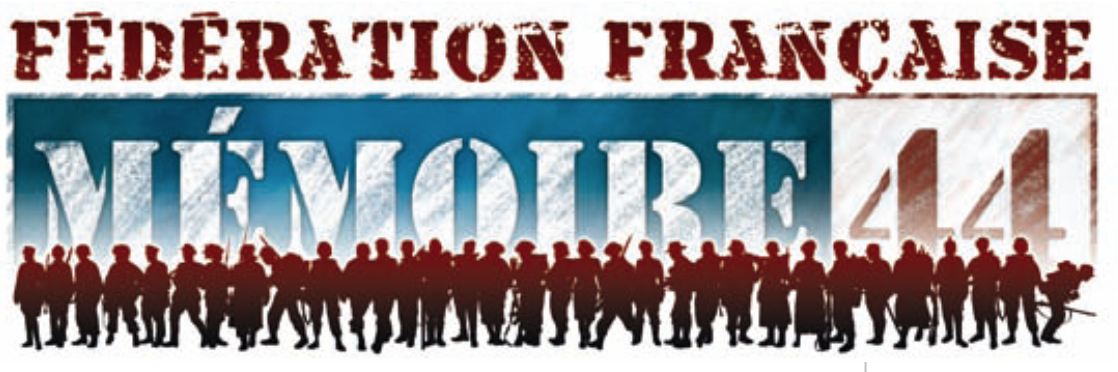 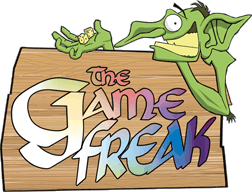 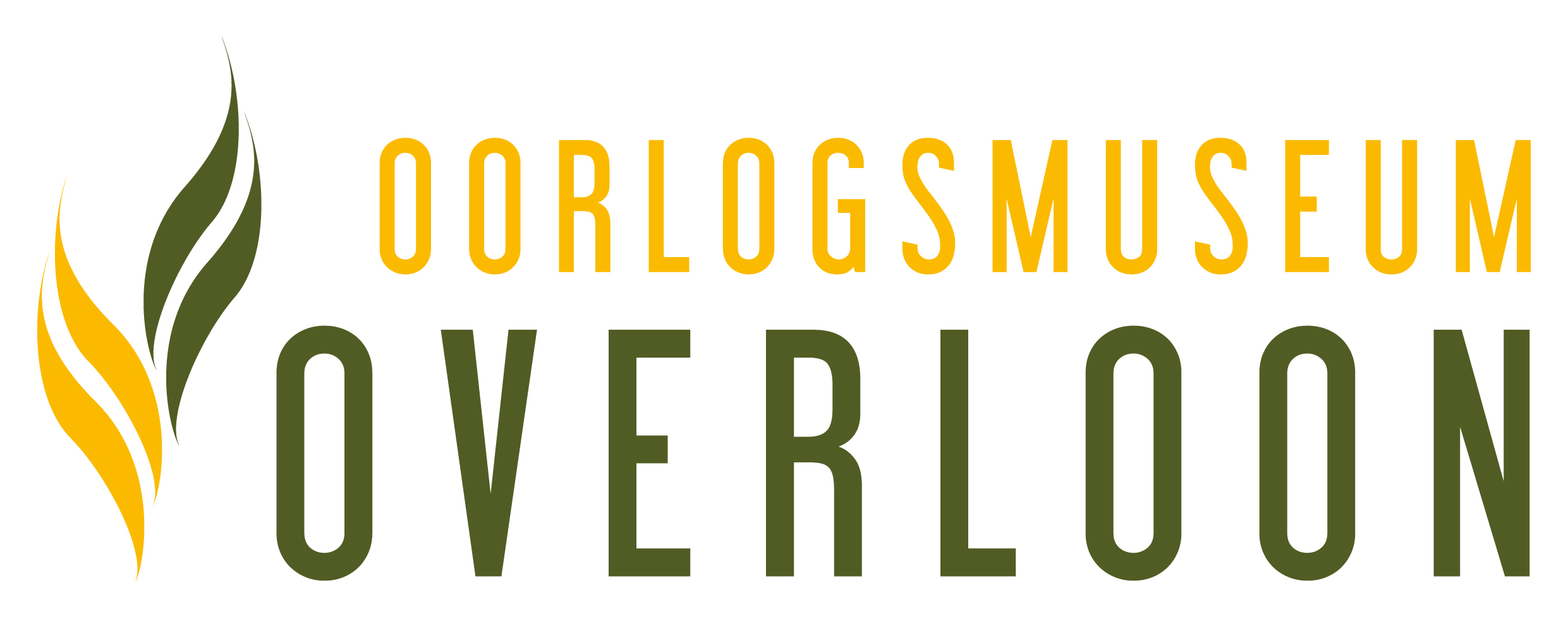 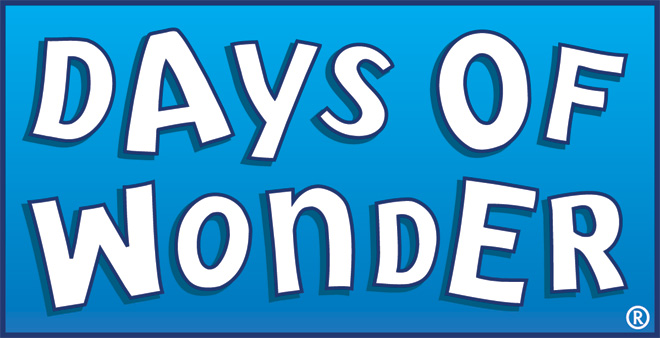 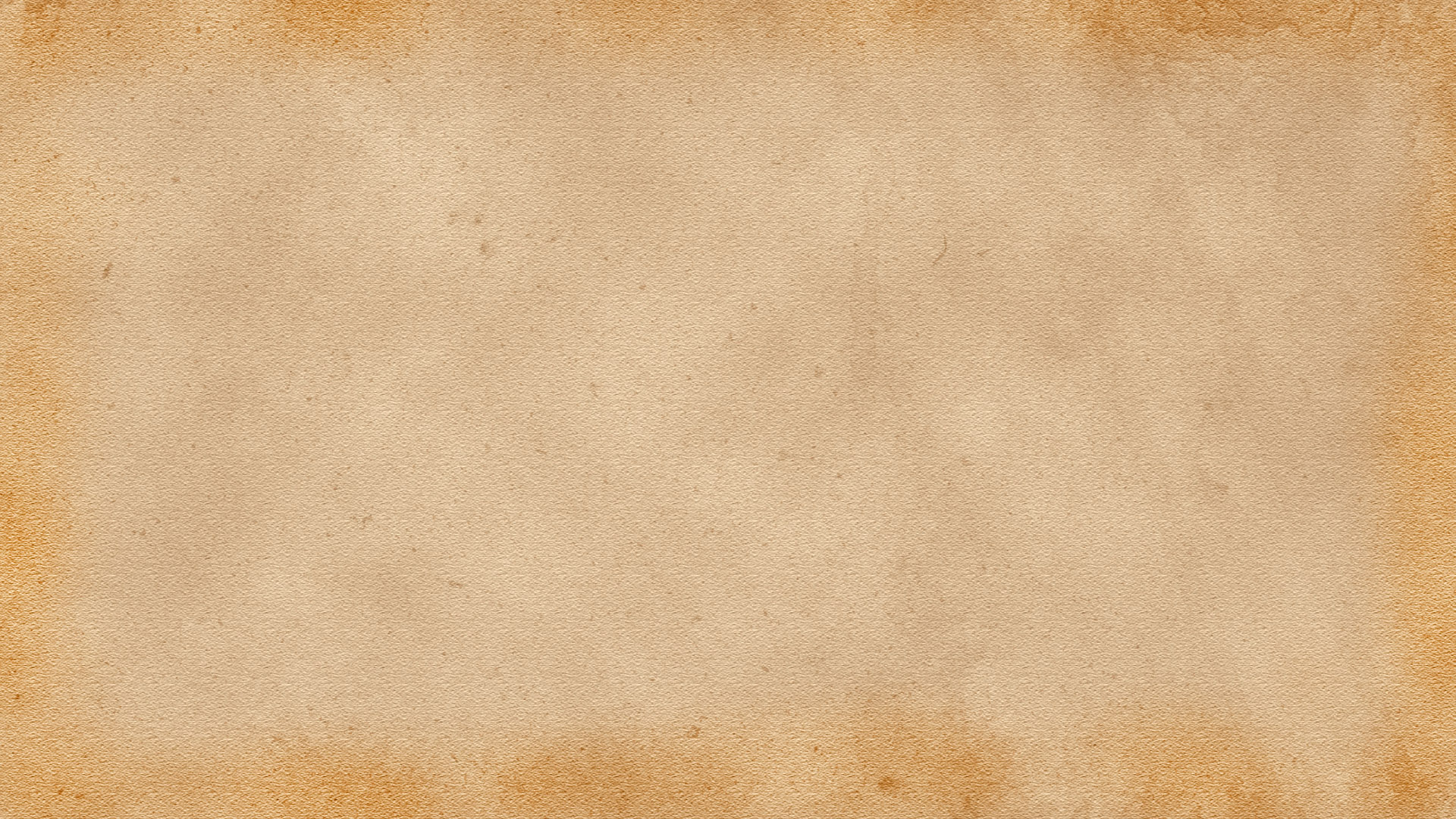 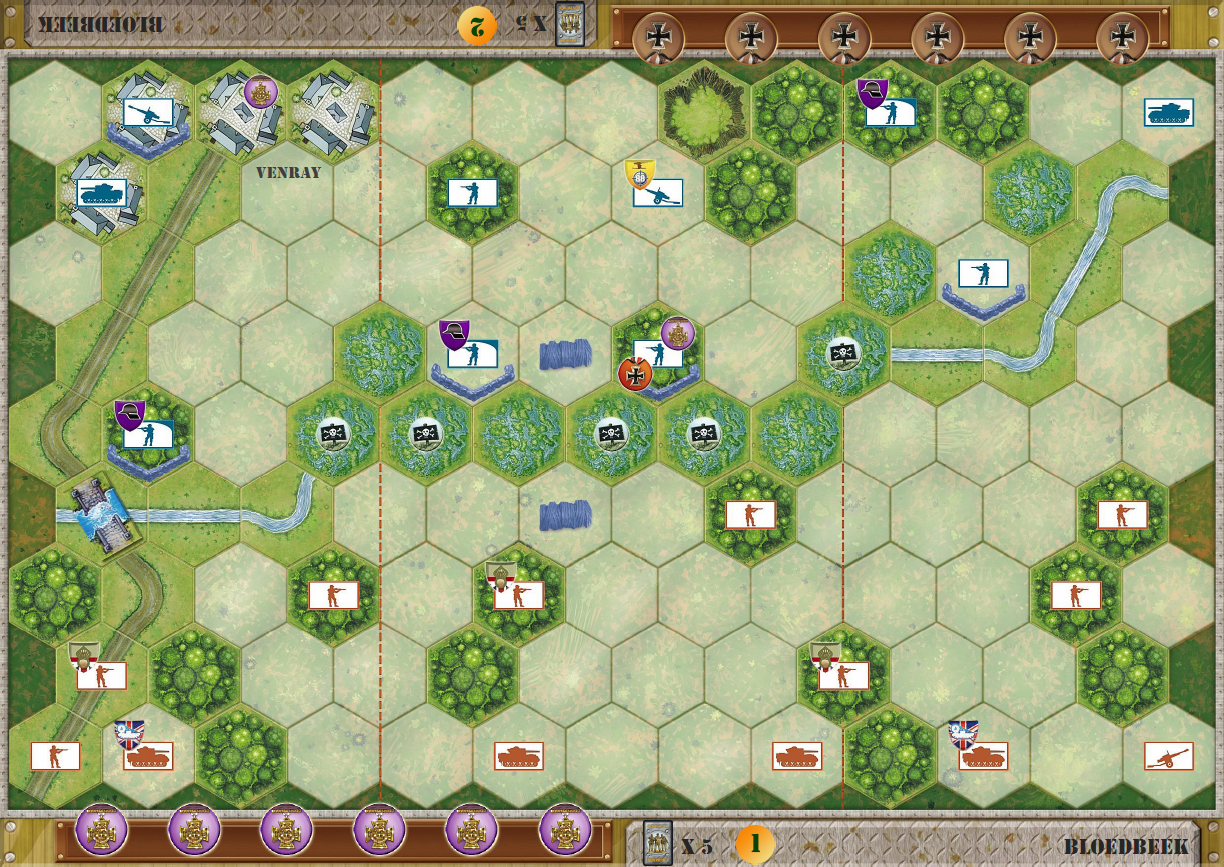 6 Medals

Axis: 5 cards
Allies: 5 cards
Temporary medal
Special forces
88mm
Combat Engineers
Hobarts funnies
Impassible River / broken bridge
Marshes
Mines detonate for both sides
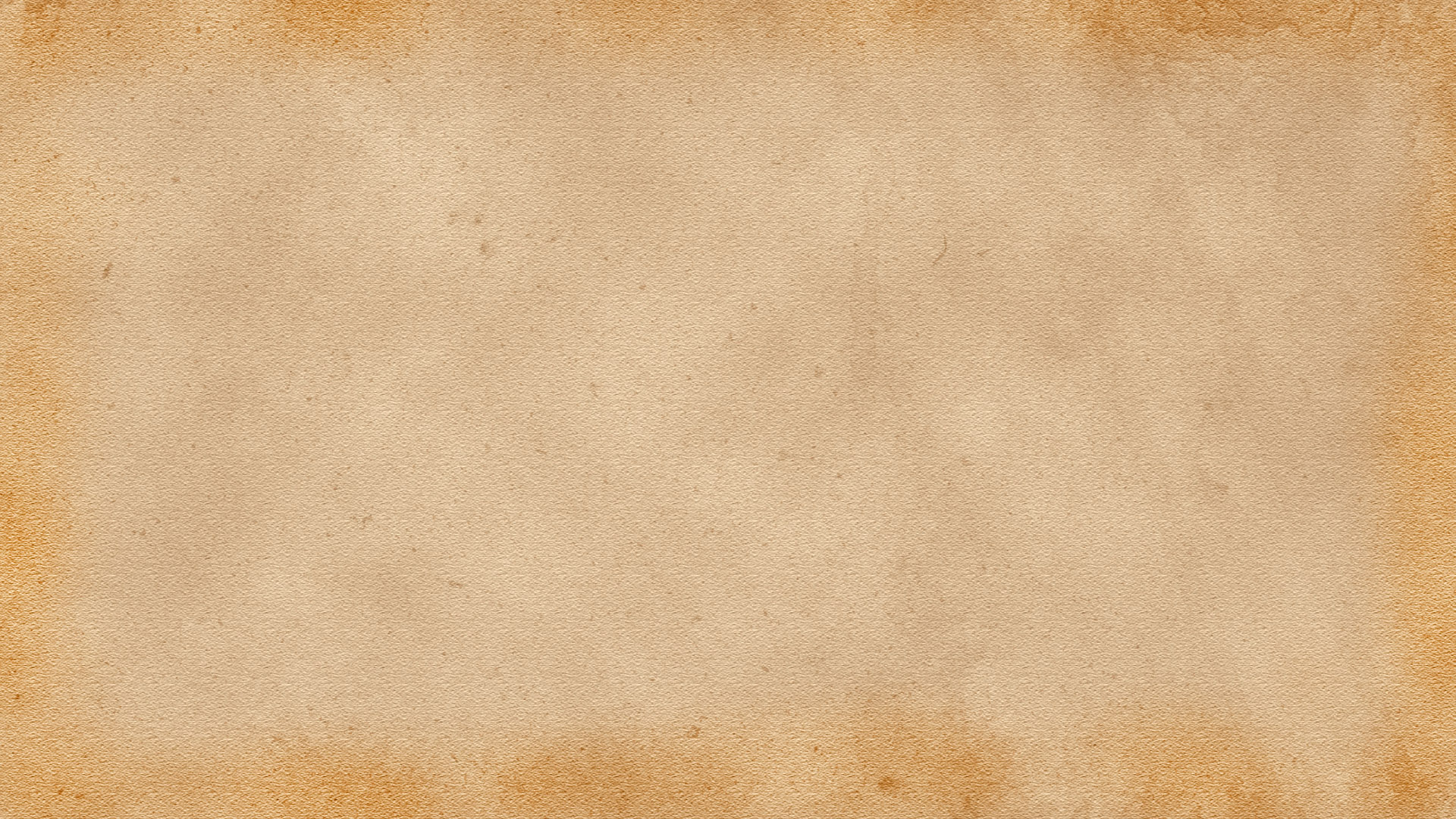 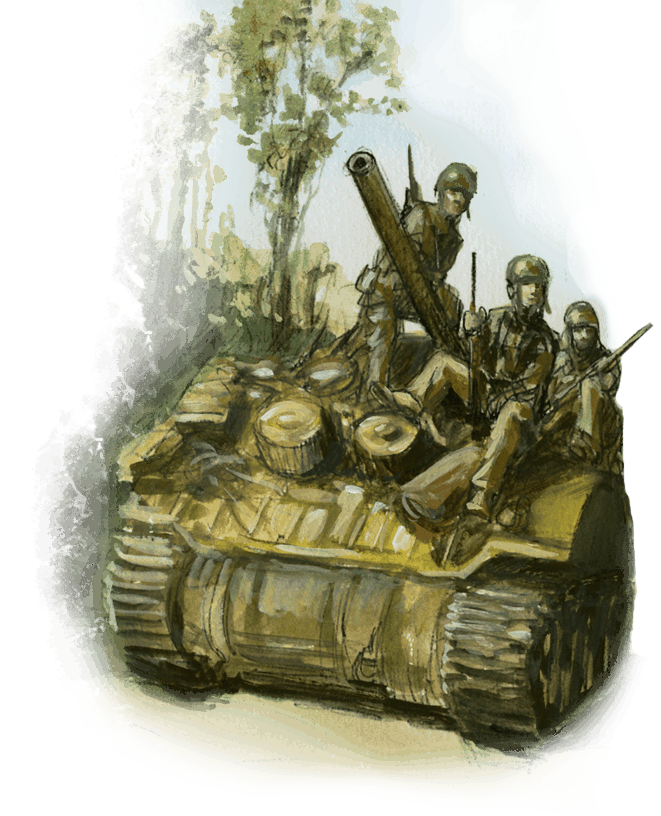 Veel Geluk
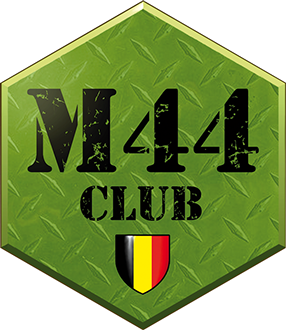 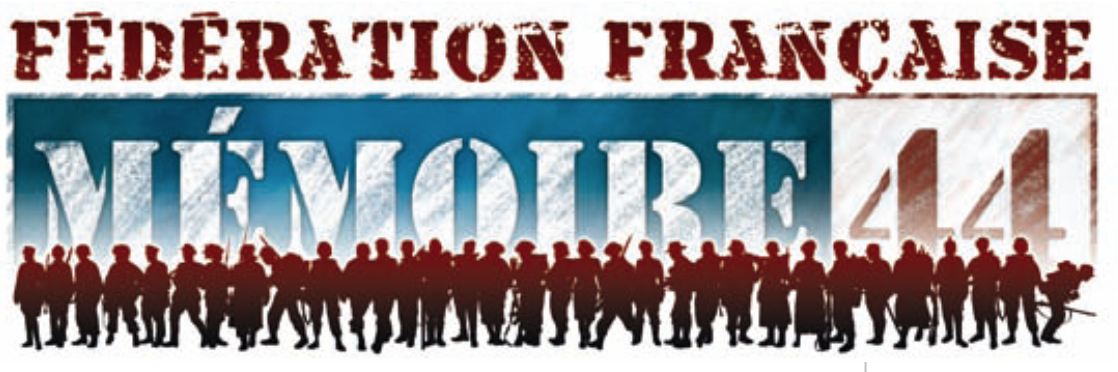 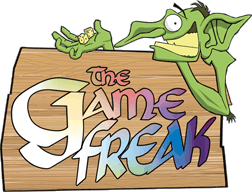 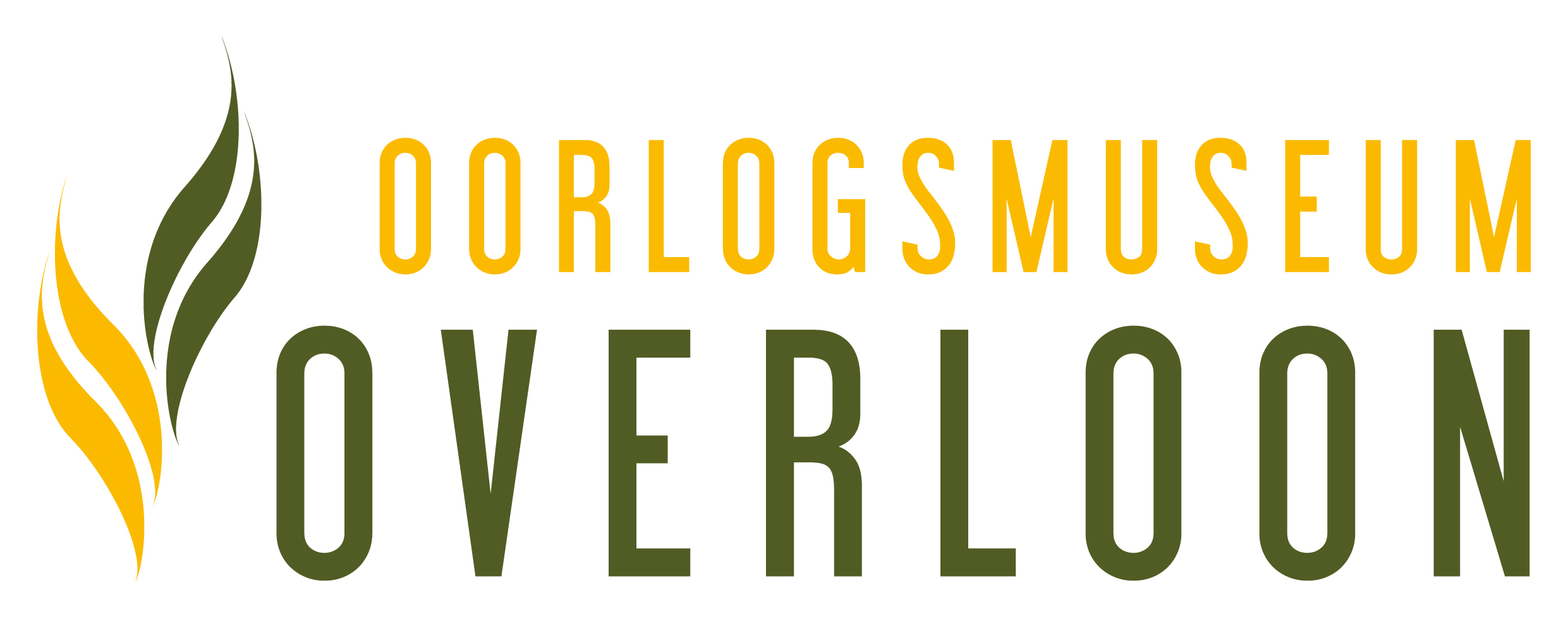 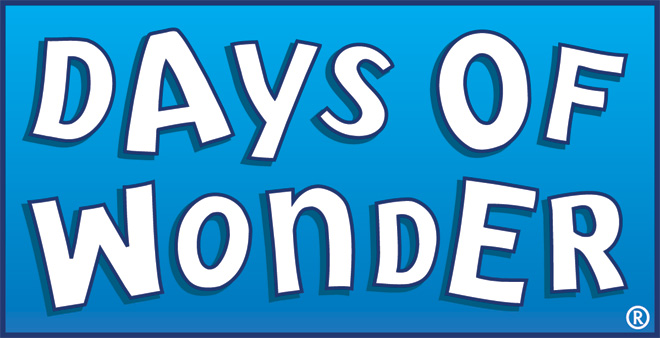 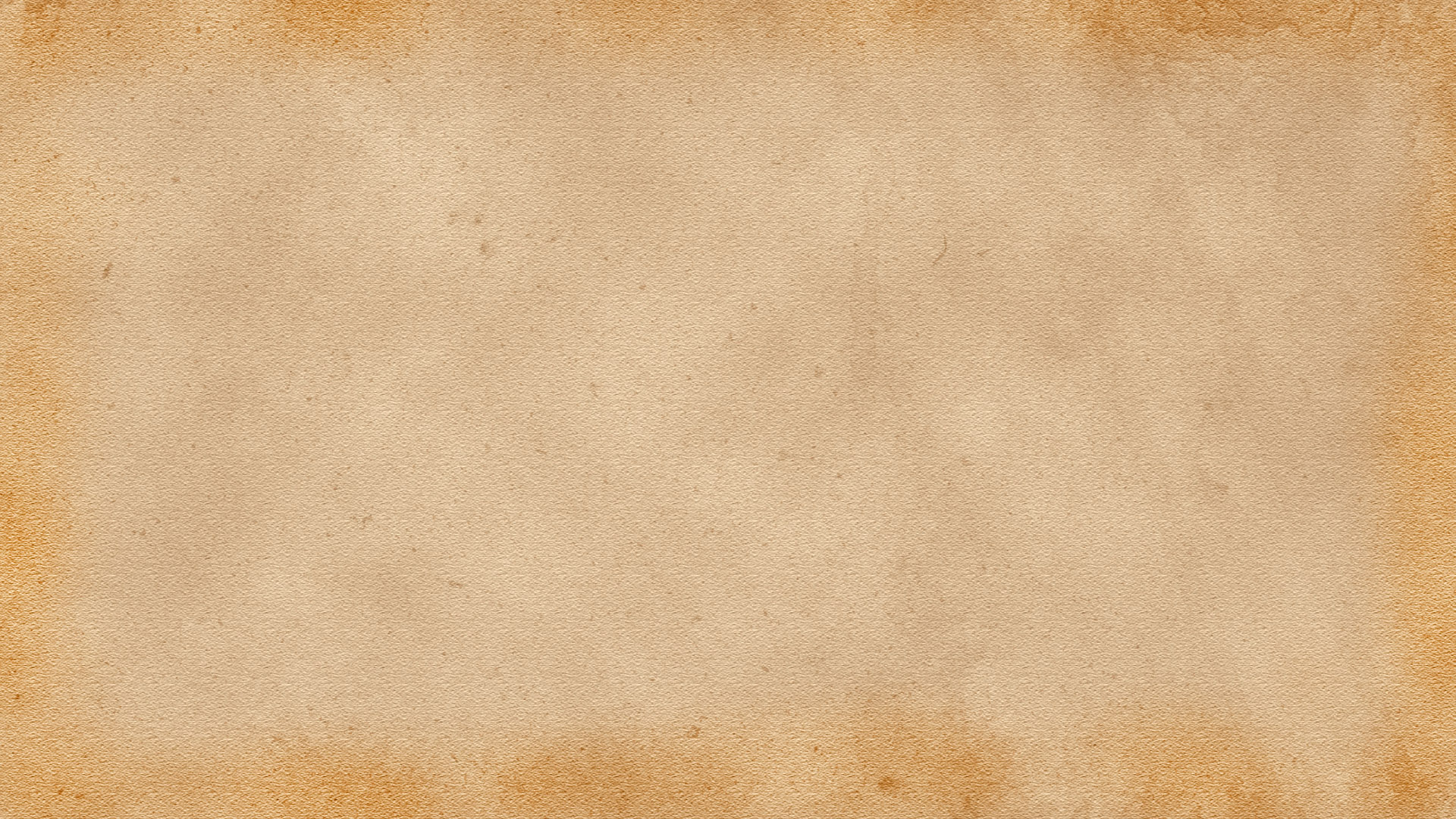 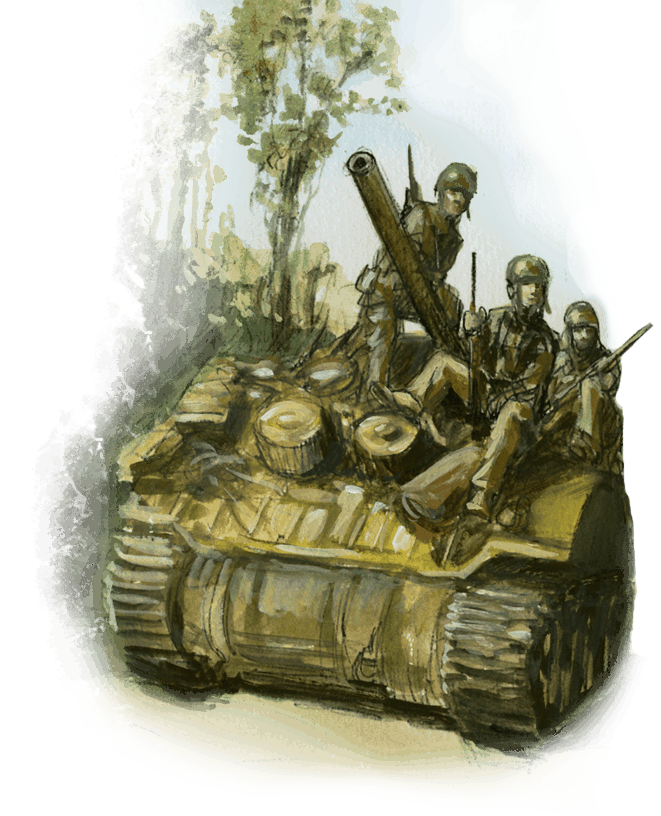 Scenario 5
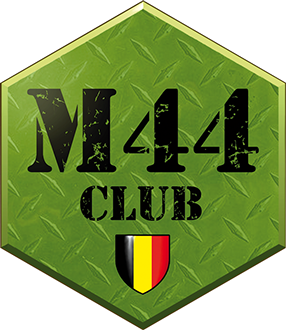 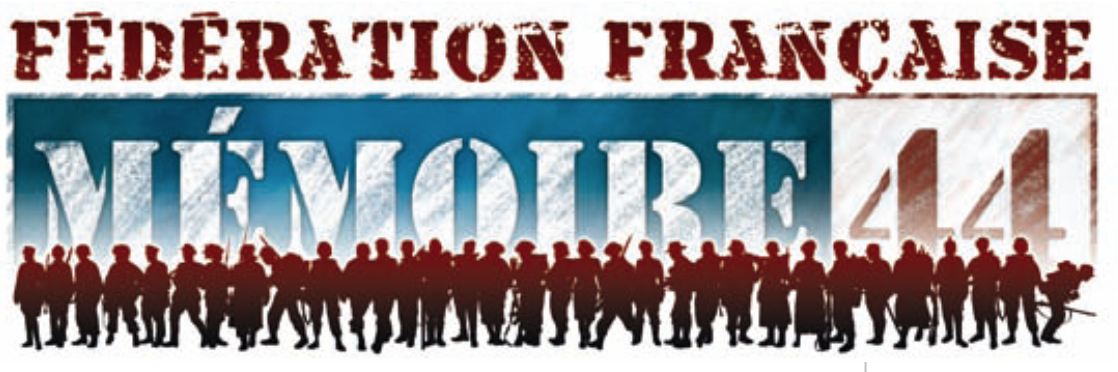 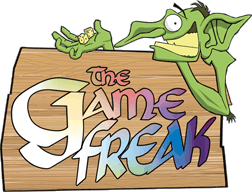 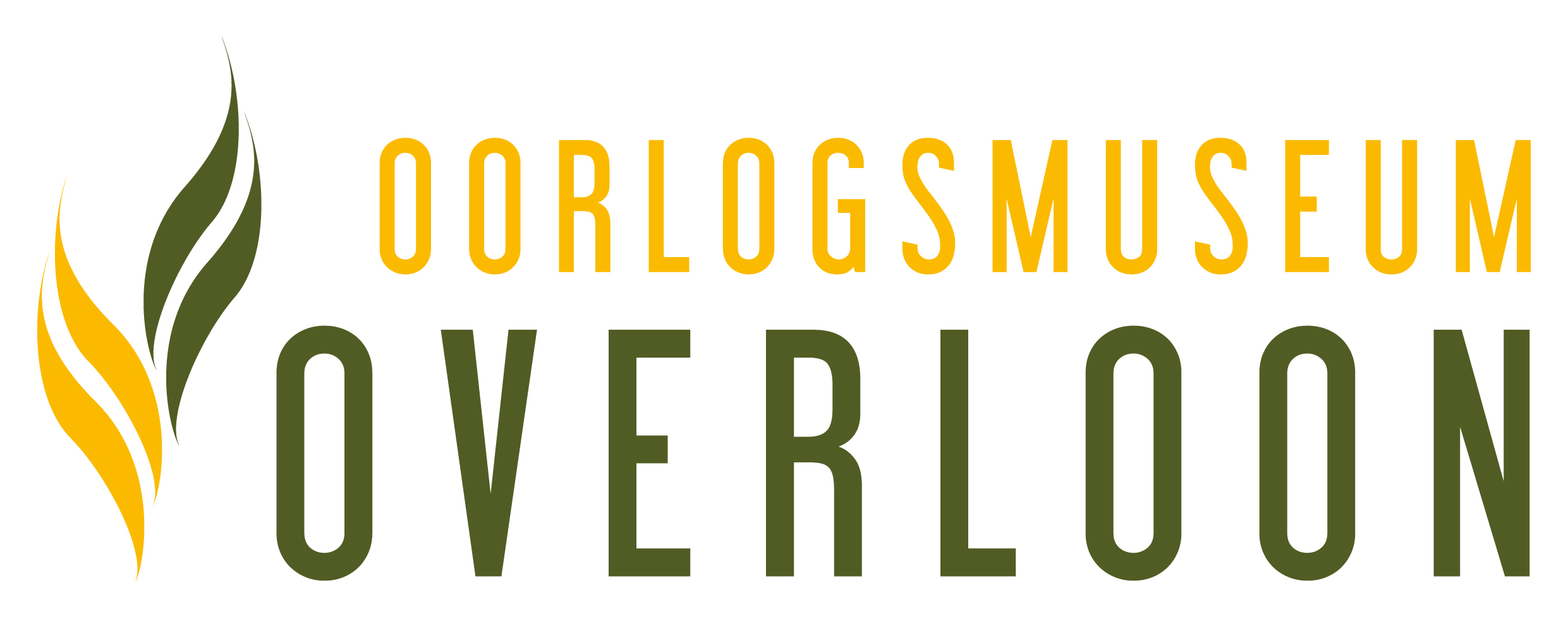 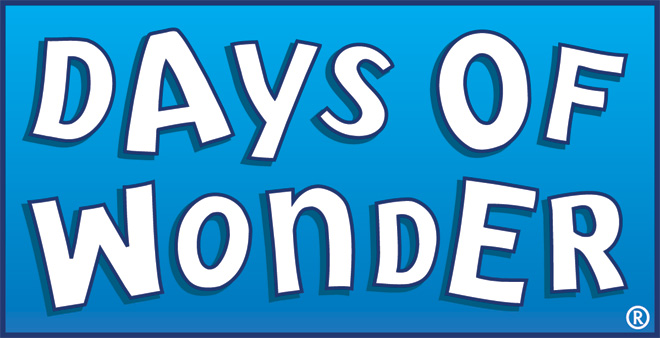 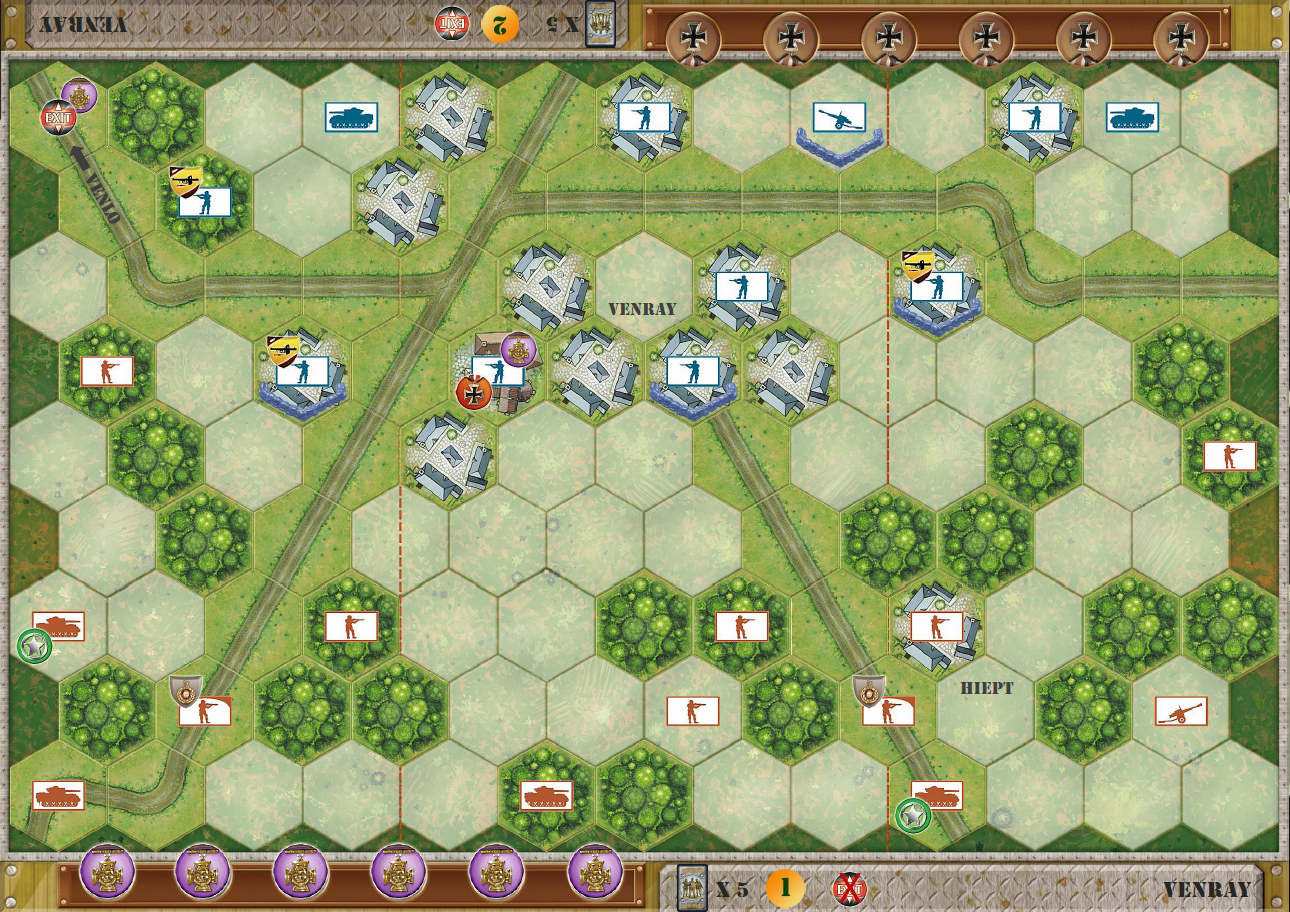 6 Medals

Axis: 5 cards
Allies: 5 cards
Temporary medal
Exit (axis only)
Special forces
SWA Anti-tank
Supported armor
Big Gun / Forward Spotting
Church
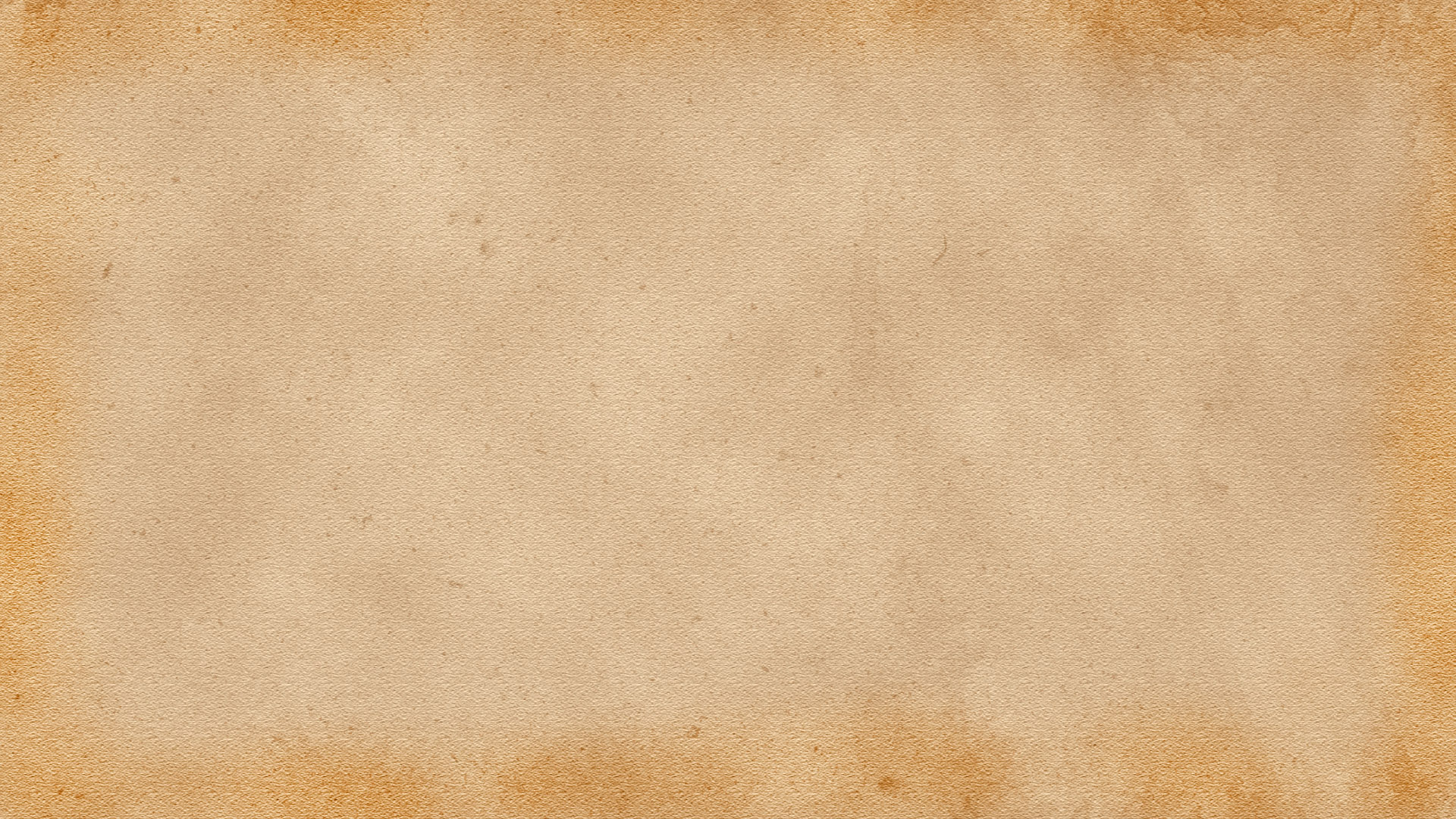 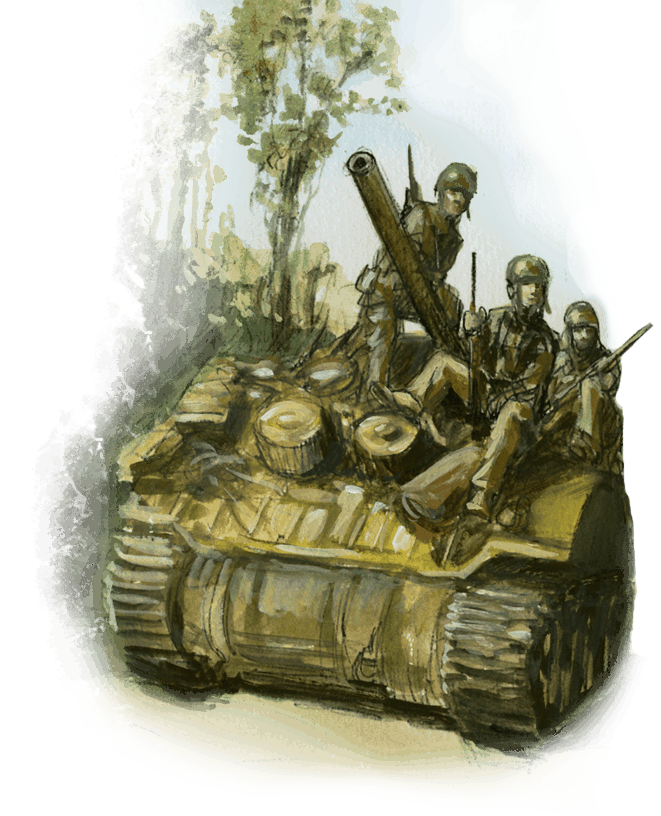 Bonne Chance
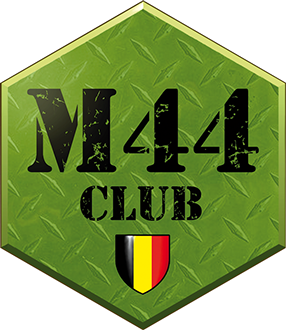 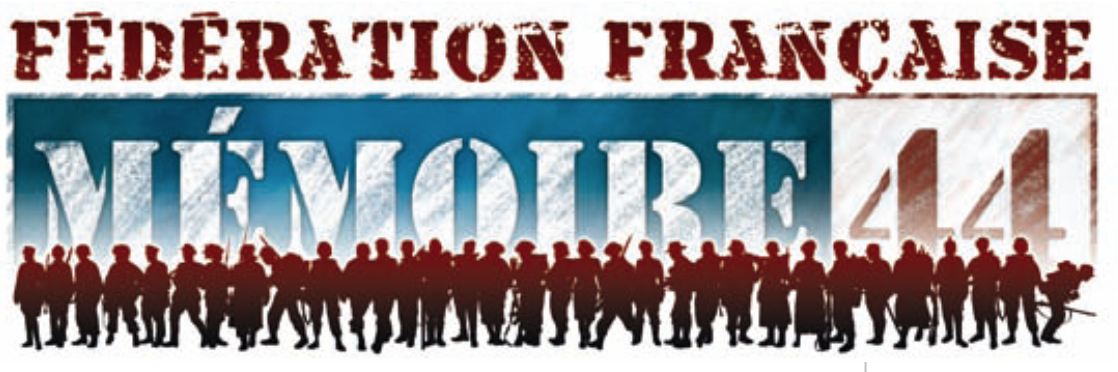 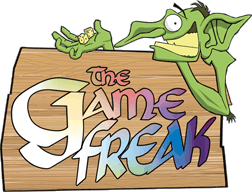 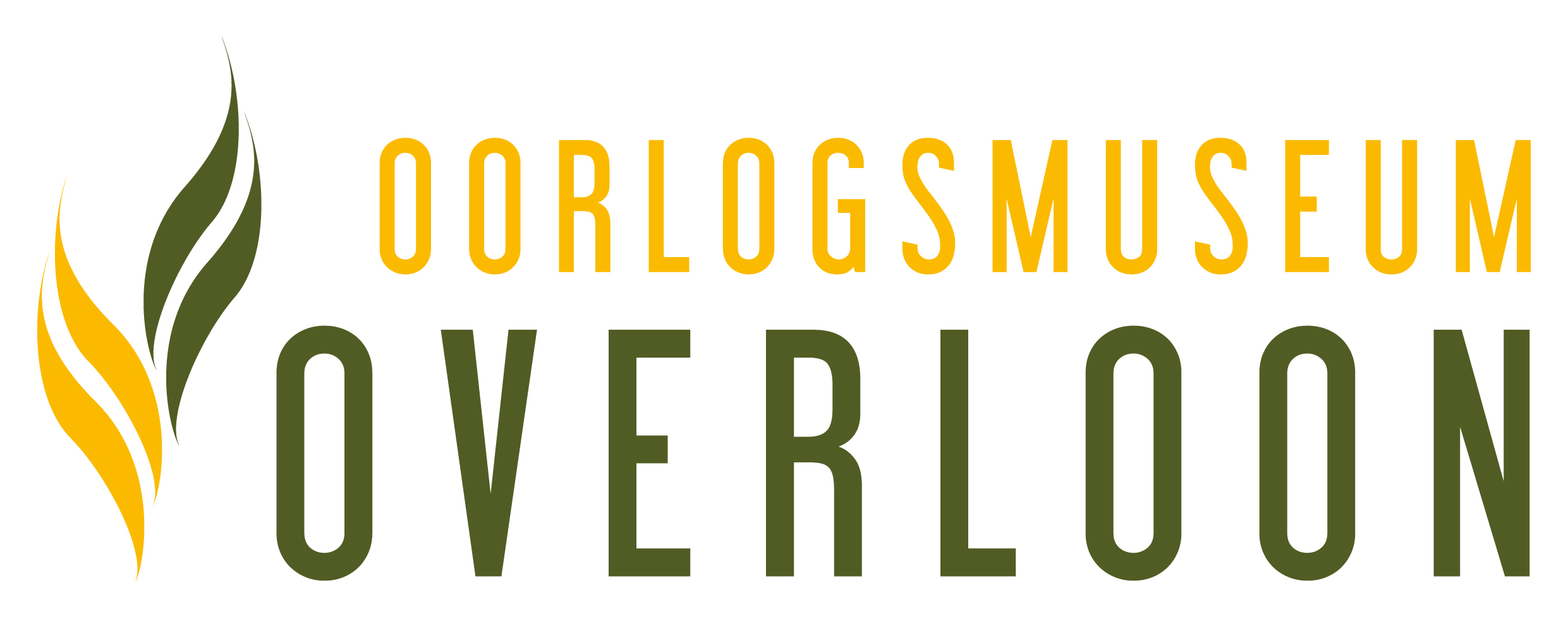 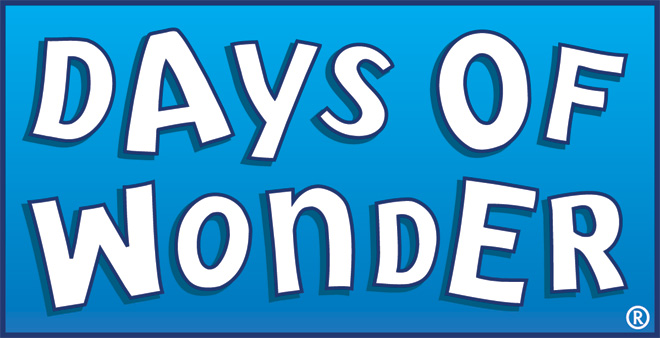 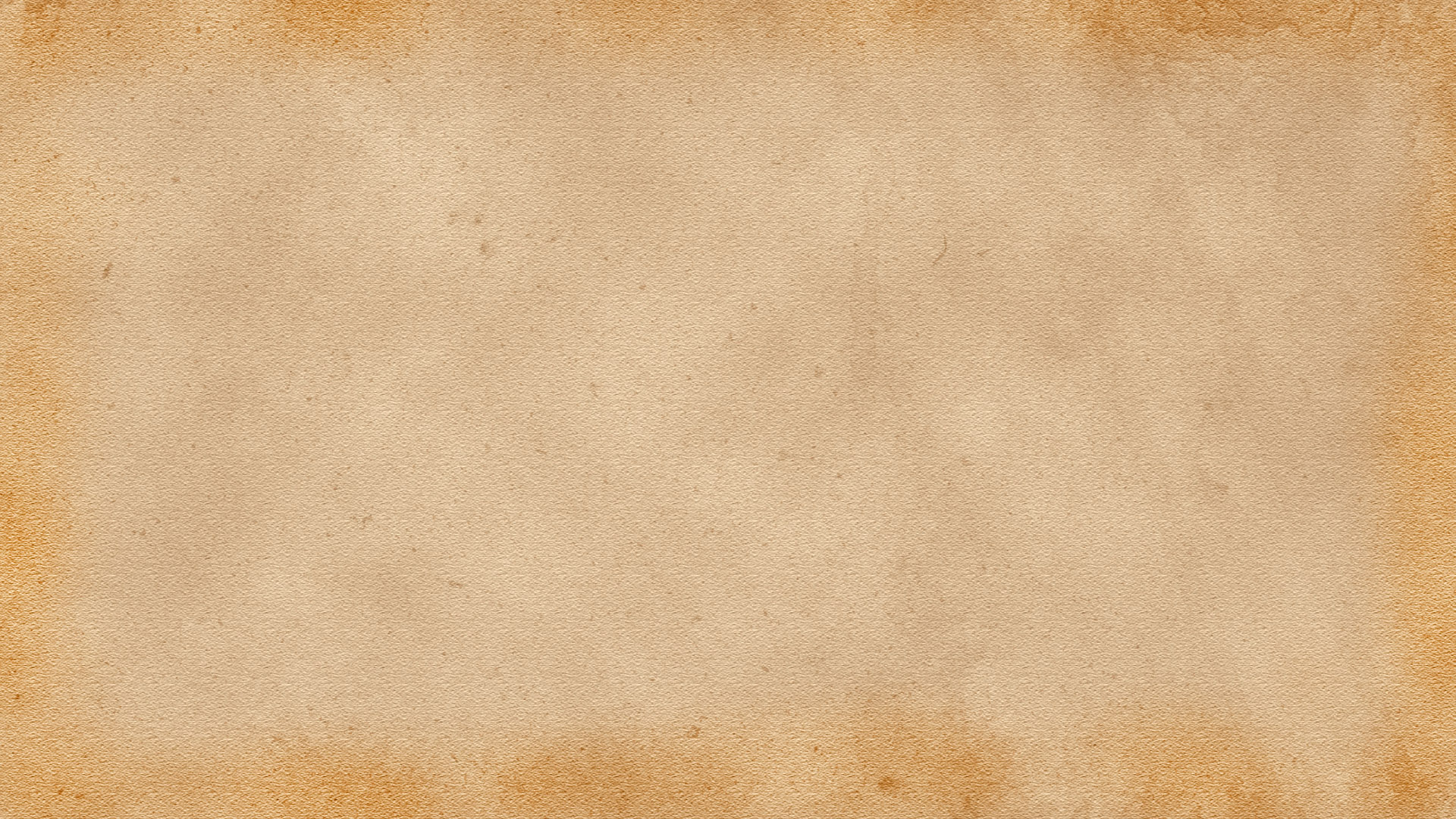 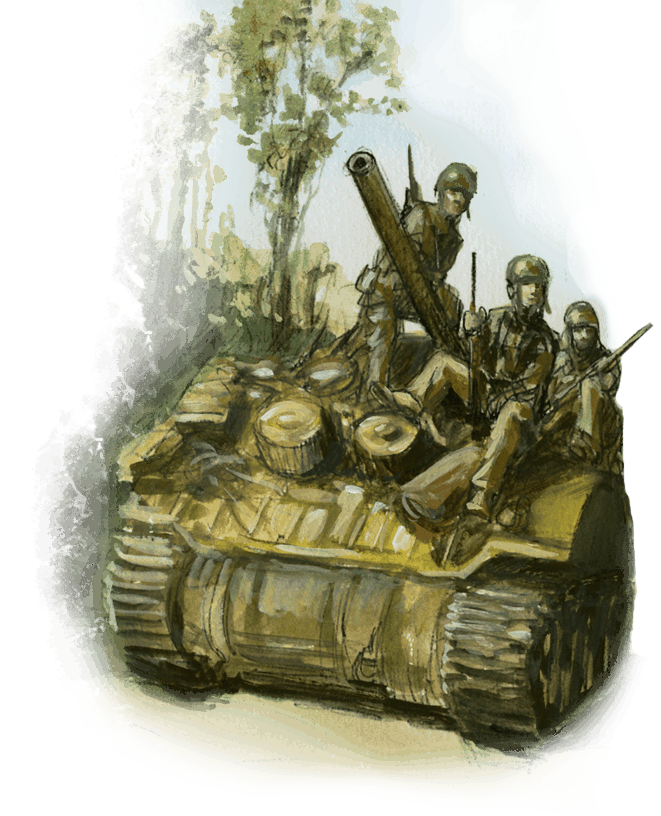 Goede reis en tot volgend jaar!
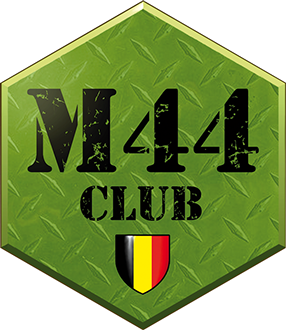 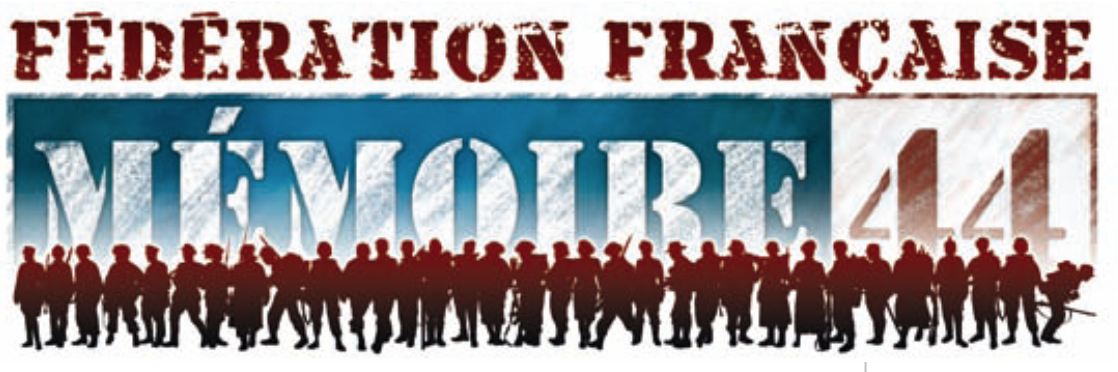 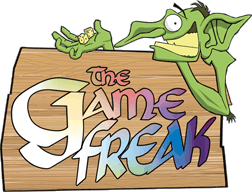 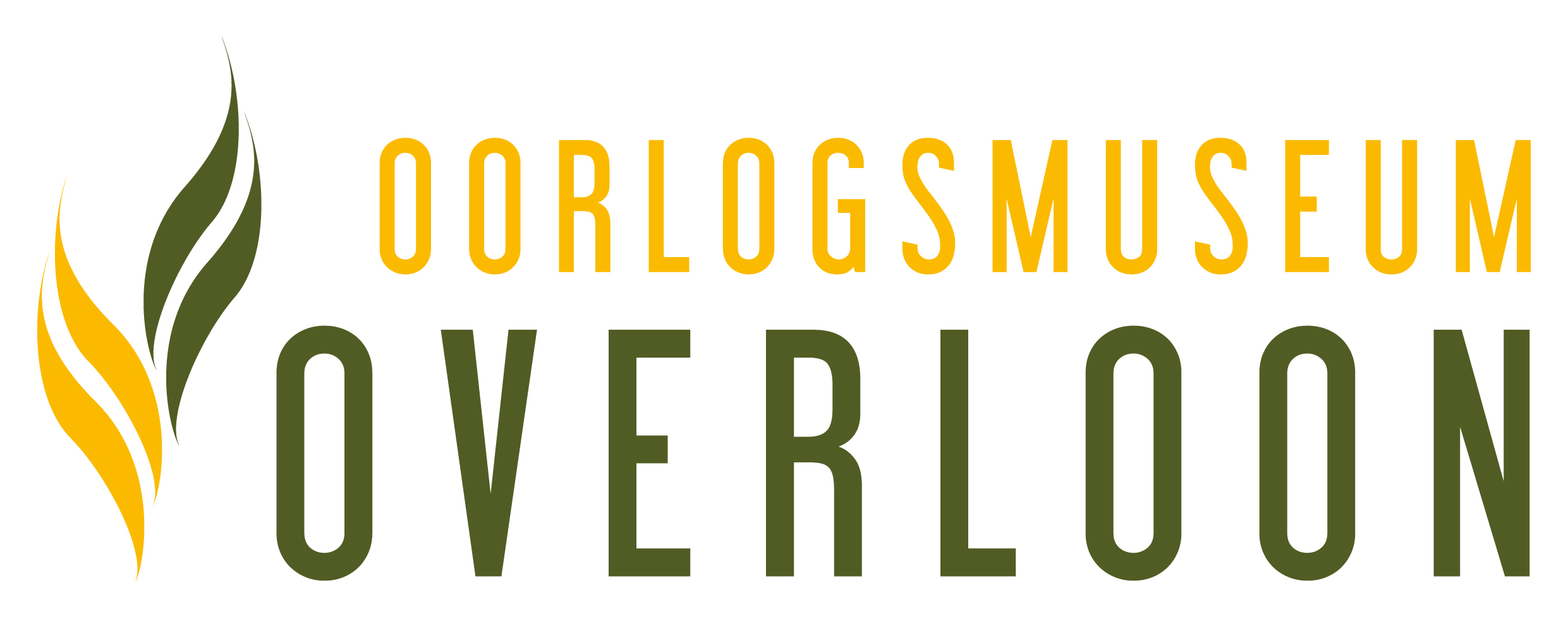 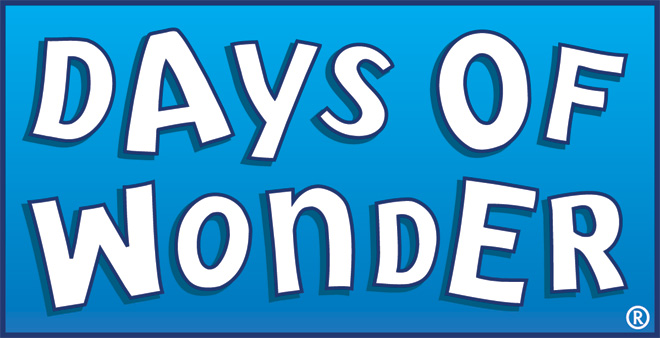